Pour mettre en place cet atelier tu trouveras dans cette présentation :
Un kit de bandelettes à imprimer et découper (c’est rapide !)
Un lien de téléchargement d’un audio à diffuser : https://drive.google.com/file/d/14wZdvywagmn39ULbe22XP2zYpE1F5mGu/view?usp=sharing	
Un QR Code pour que les chefs et cheftaines donnent leur avis sur le contenu de cet atelier et la nouvelle proposition pédagogique (ta performance de formateur.trice n’est pas évaluée).
Une présentation ppt toute prête : Attention nous te conseillons très vivement de ne pas utiliser ce diaporama en APF et de n’utiliser que les bandelettes. En effet ce sera plus vivant et il y a beaucoup (trop) d’informations sur les diapositives. Utilise le plutôt pour des chefs et cheftaines expérimentées, ou pour enrichir ton discours lors des présentations.
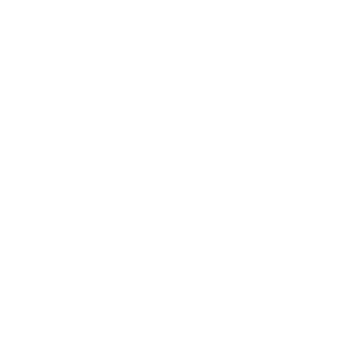 Bandelettes pour un atelier plus participatif ;)
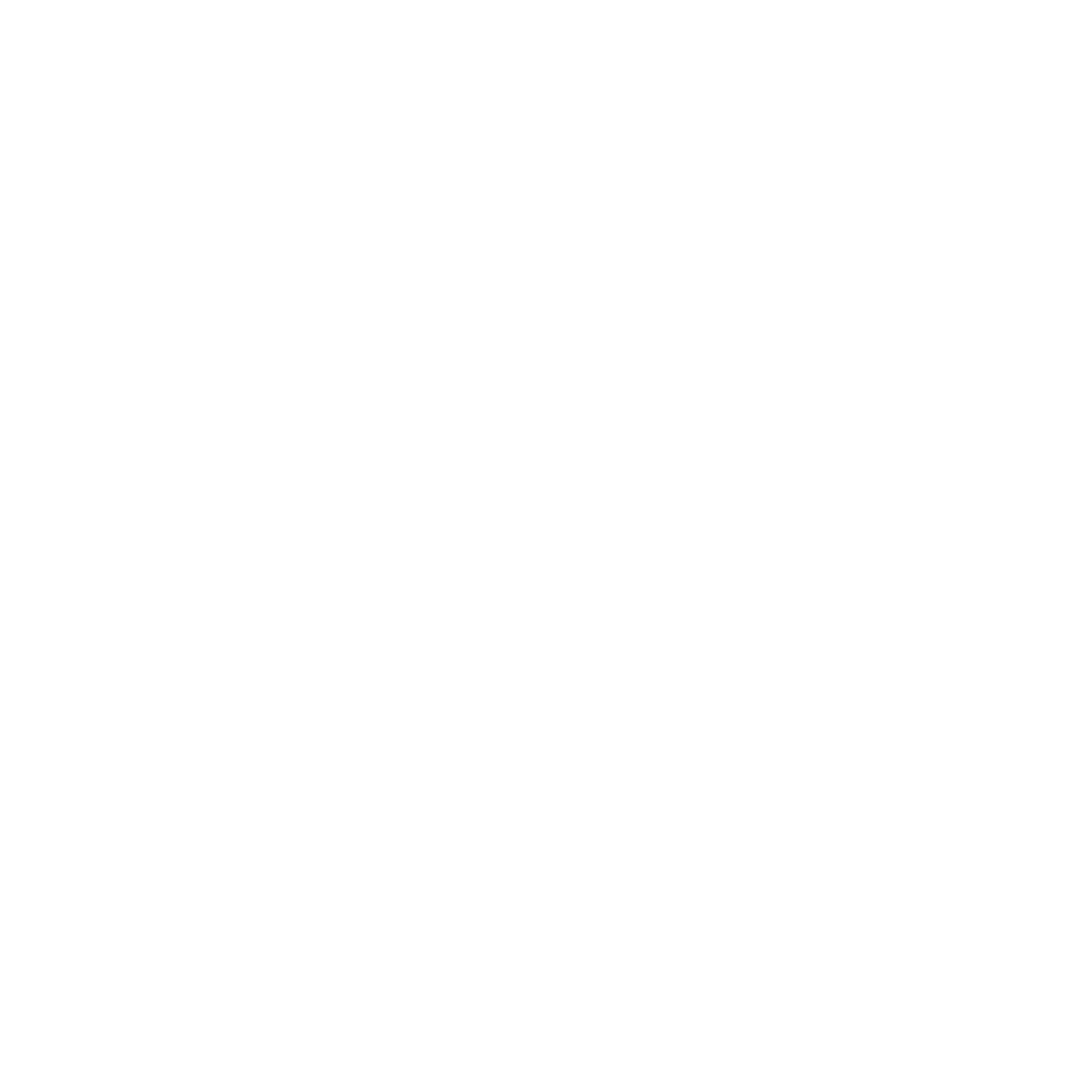 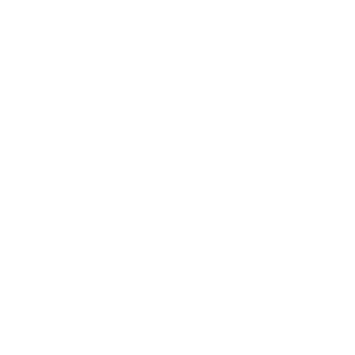 Visuel final
Vécue en communauté ou en équipe 
Utile, créative et permet la découverte
1 à l’année et 1 au camp 
Choisie par les jeunes
Relecture et célébration
Odyssée
Odyssées sont utiles
Vie dans la communauté
Rôles et Constellations
Activités en autonomie
3ème année : Année du rêve
Info : Engagement dans la Communauté et apprentissage par l’action sont regroupés au sein de l’odyssée (critère d’utilité des Odyssées.)
Progression personnelle
Equipes non mixtes
Choisies par les jeunes
Communauté et équipe
Nature
Temps Nature
Excursion
Exploration
Garant du cadre
Accompagne, conseil, valorise
Lieu de passage
Être libre de tester
Portails
Soutien adulte
Prononcée dès 8 ans
Renouvelée chez les SG
Cadre symbolique
Loi et Promesse
Objectifs de l’atelier :
Connaître le vocabulaire de la branche
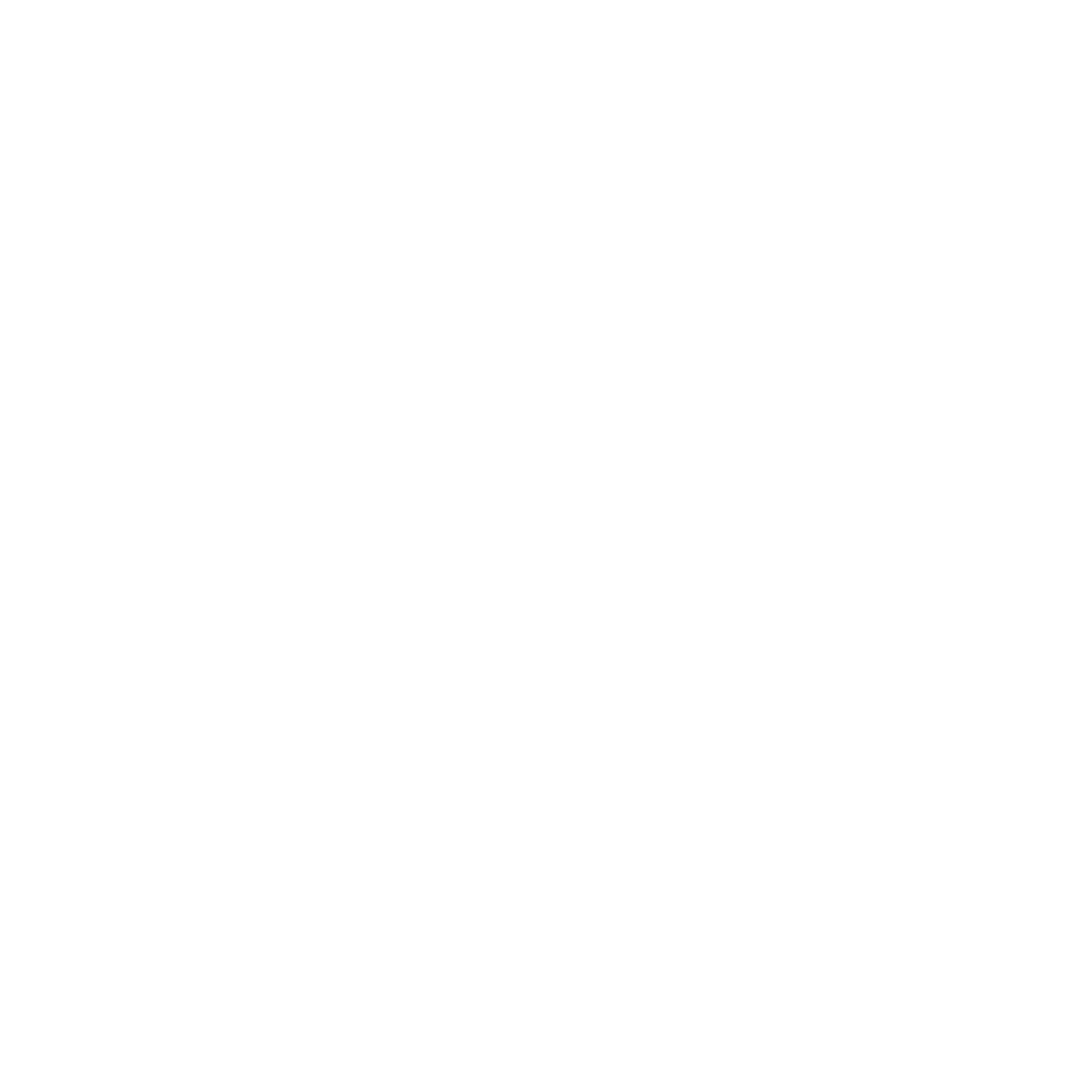 Identifier les grands temps d’une année chez les SG
Organiser son premier trimestre
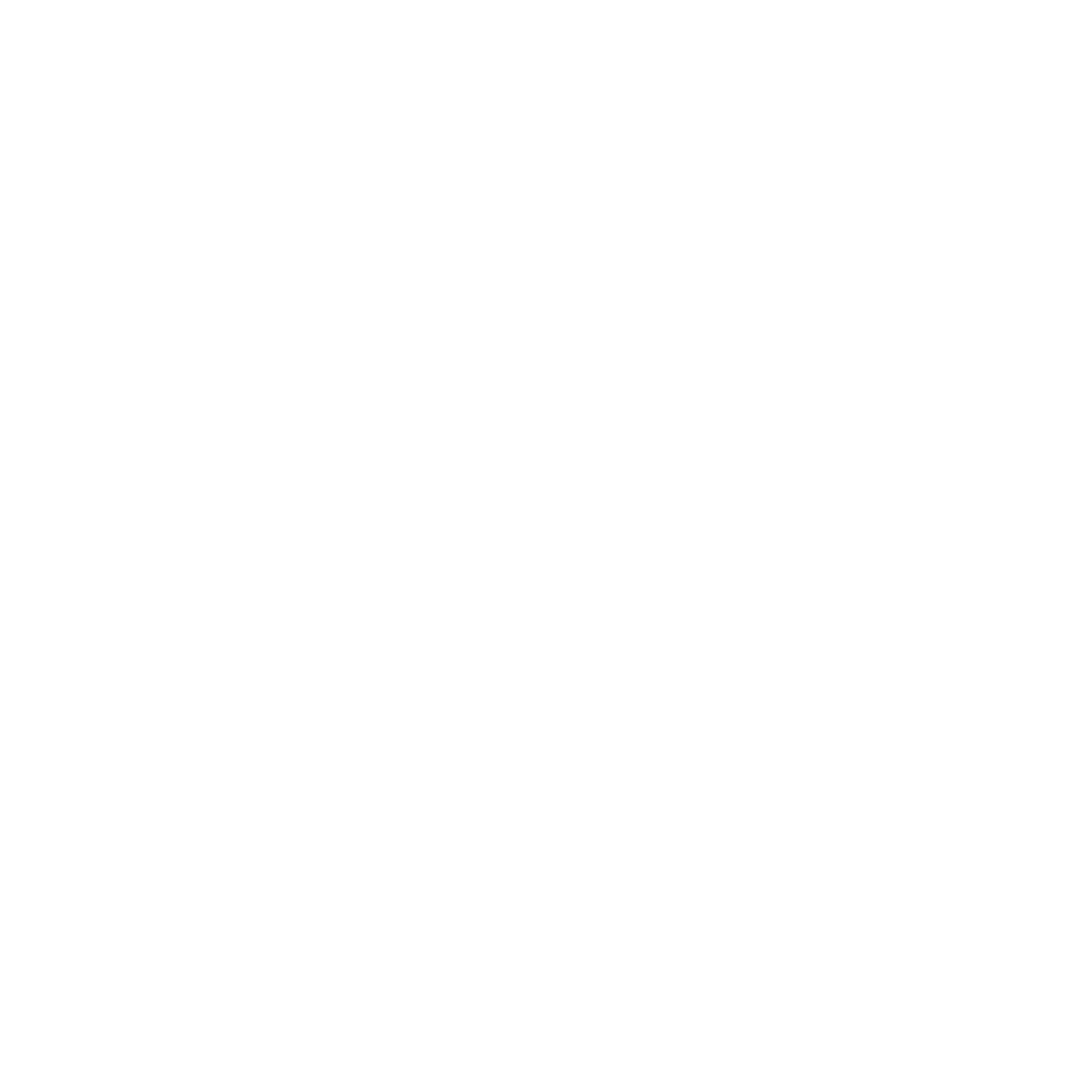 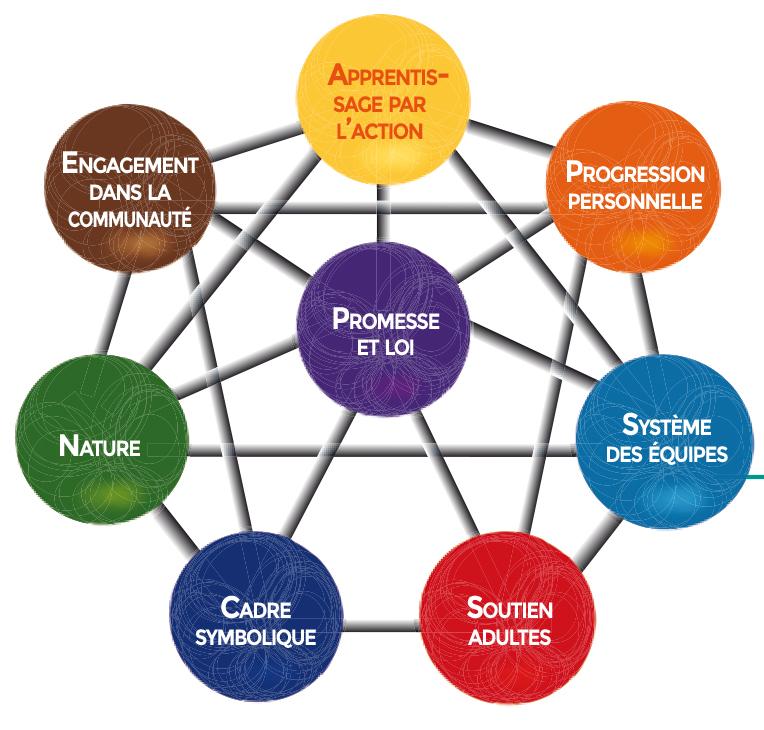 [Speaker Notes: Affiche la méthode scoute (théoriquement les stagiaires ont eu précédemment un atelier sur la méthode scoute) en expliquant que la nouvelle proposition pédagogique s’appuie sur les 8 éléments de cette méthode.]
Lien vers l’audio : Ma vie dans la communauté
Lien de téléchargement : https://drive.google.com/file/d/14wZdvywagmn39ULbe22XP2zYpE1F5mGu/view?usp=sharing	
Diffuse l’audio en premier puis distribue la fiche bingo à chacun.e :  Lien

Demande de remplir en essayant de retrouver les termes entendus.

Puis fais un rapide tour de table. Affiche ensuite les grands éléments entendus, et enrichis avec les bandelettes rectangulaires.
Vie en Communauté et en Équipe
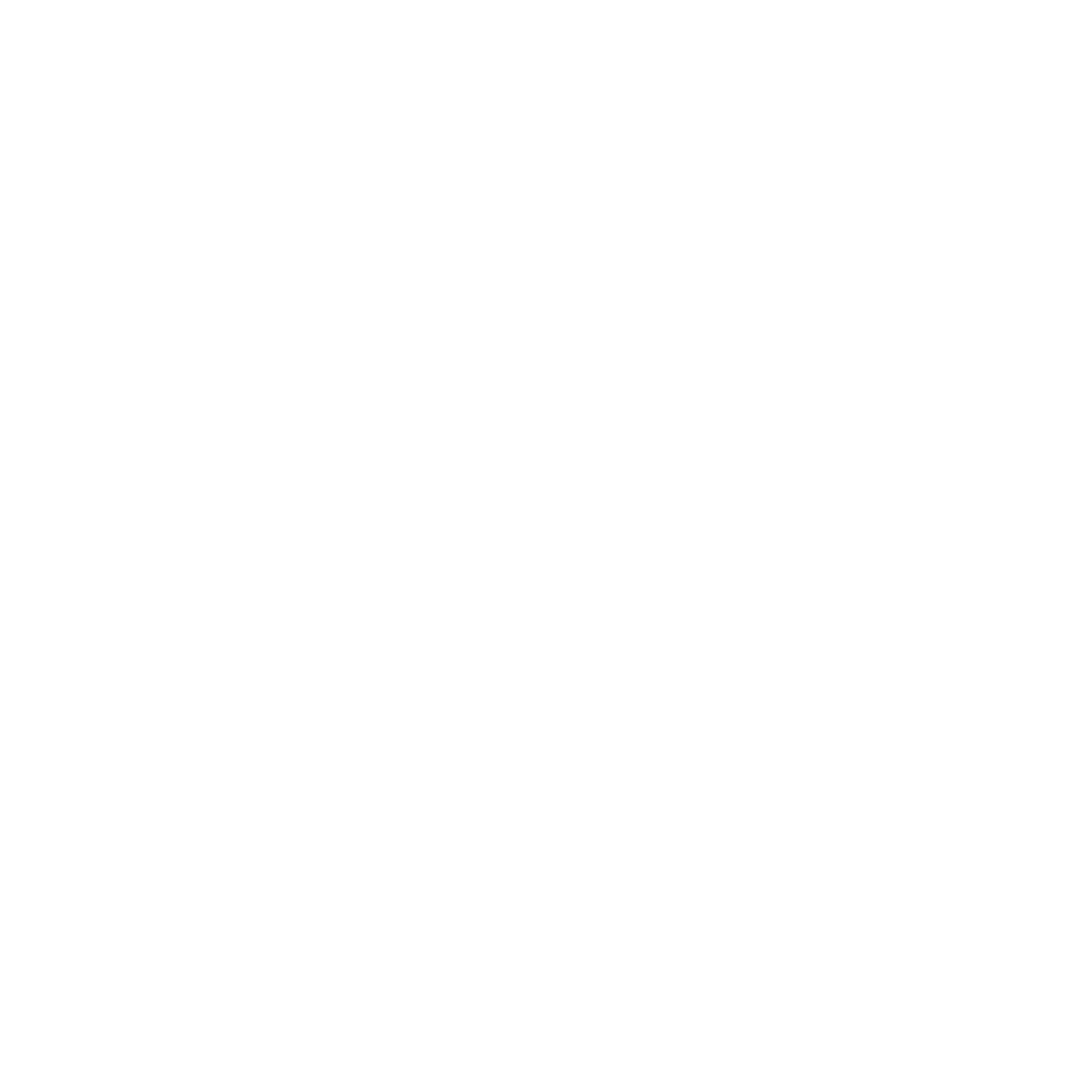 Equipes non mixtes
Choisies par les jeunes
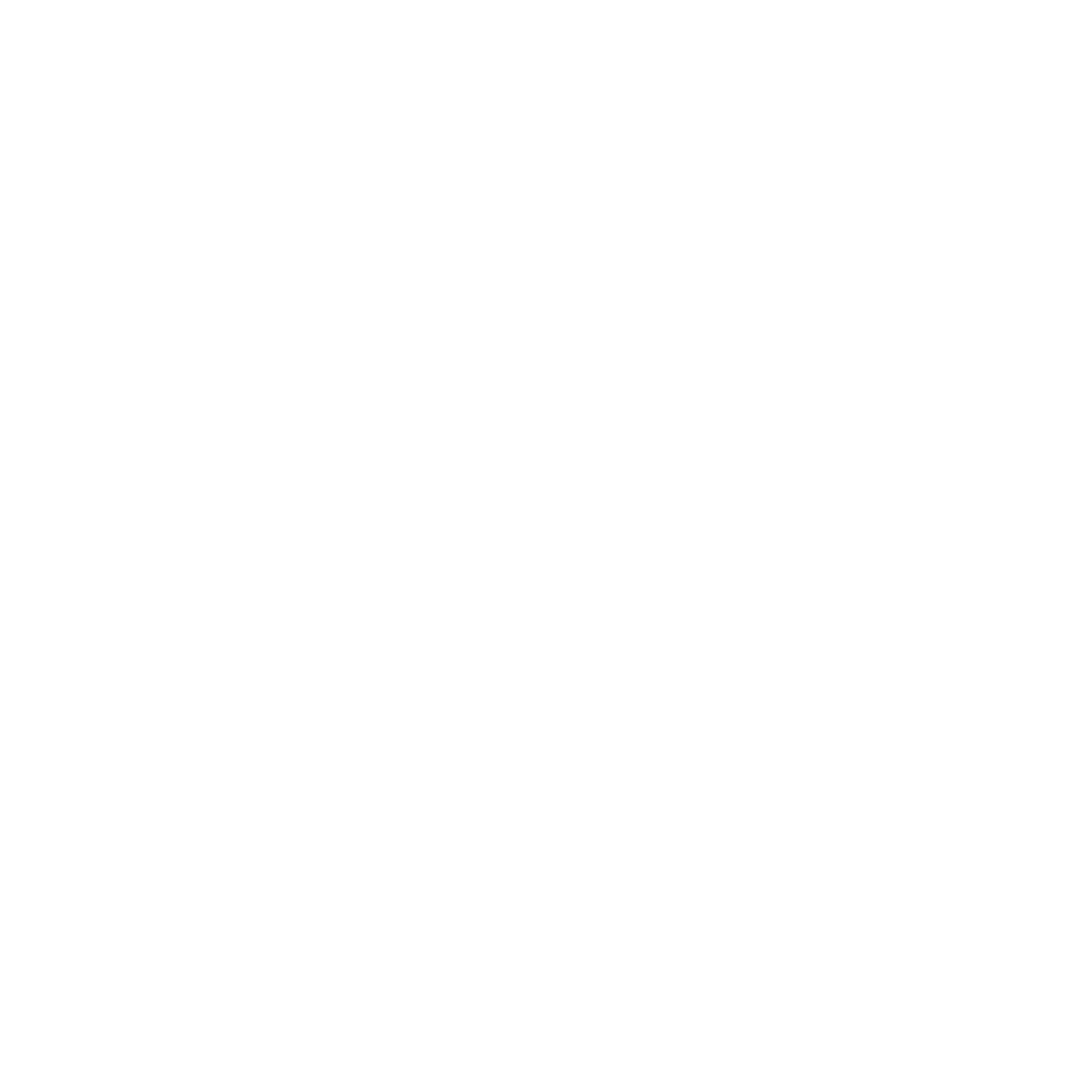 L’Odyssée :
Apprendre par l’action et être utile à la communauté
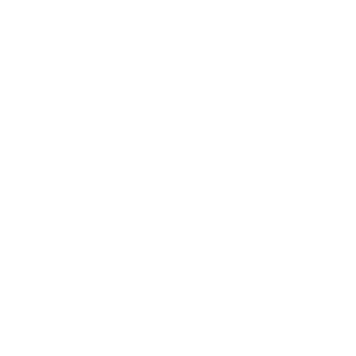 Vécue en communauté ou en équipe
Utile, Créative, Permet la découverte
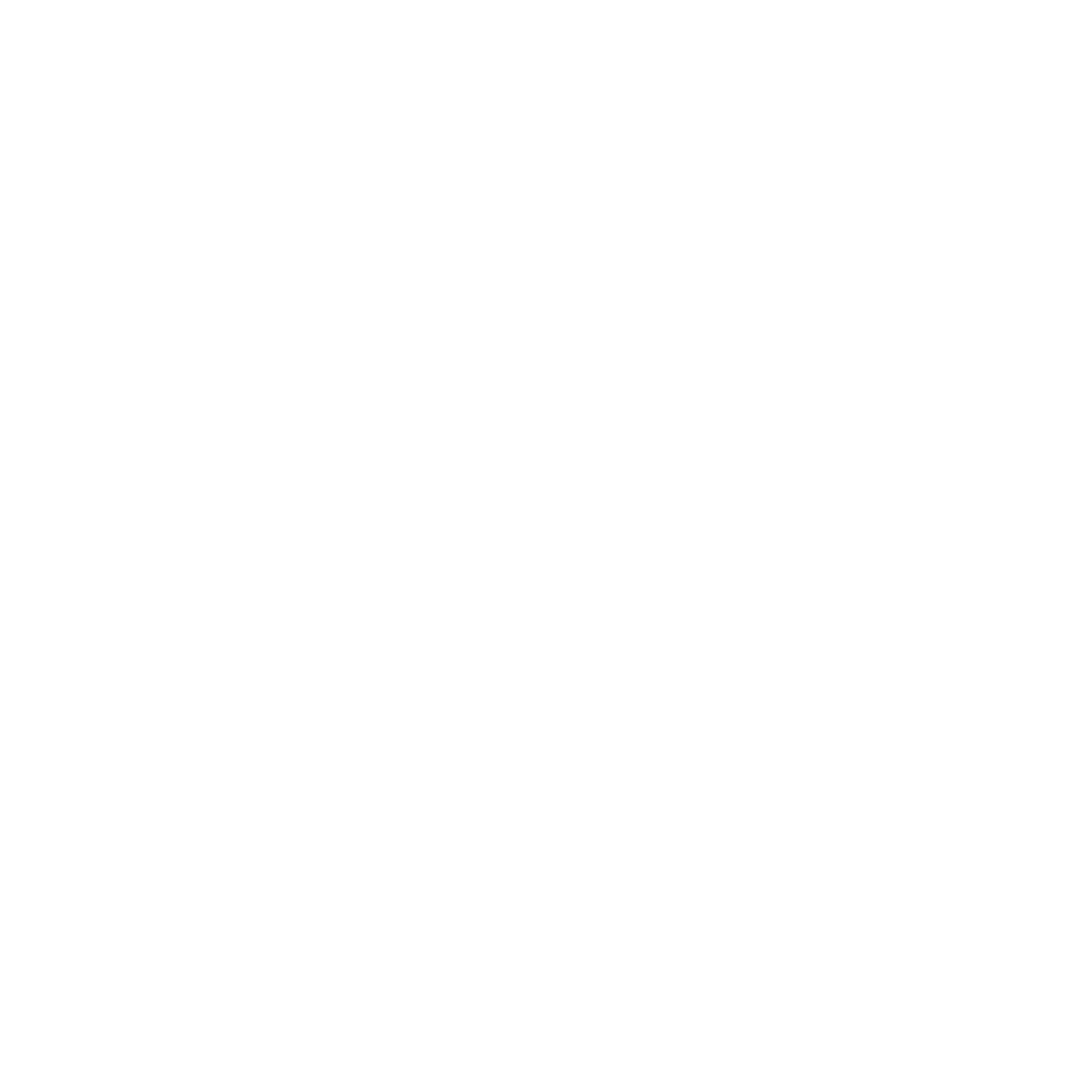 2/an : 1 pendant l’année
1 pendant le camp
Choisie par les jeunes
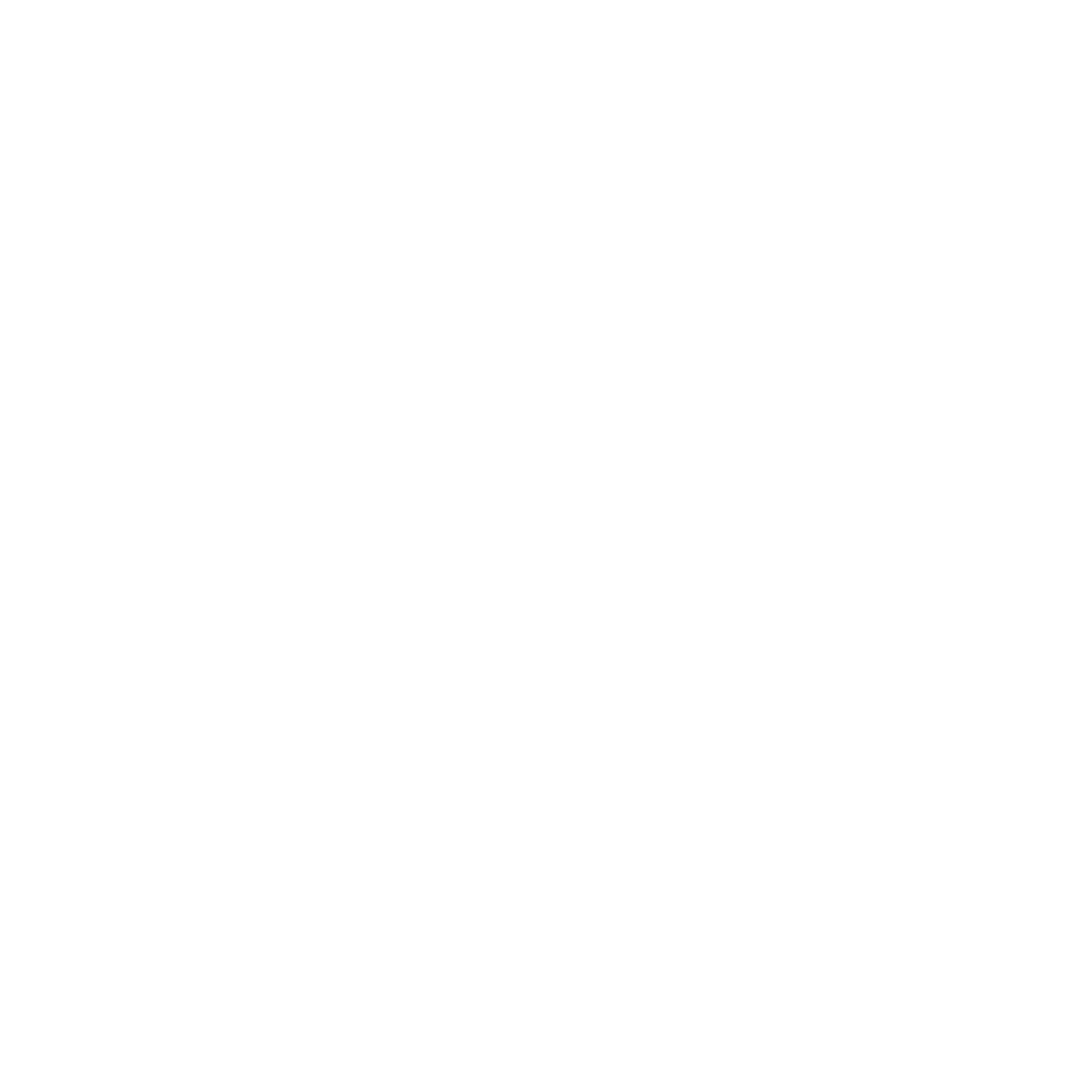 Se clôture par une relecture et une célébration
Est utile à la communauté
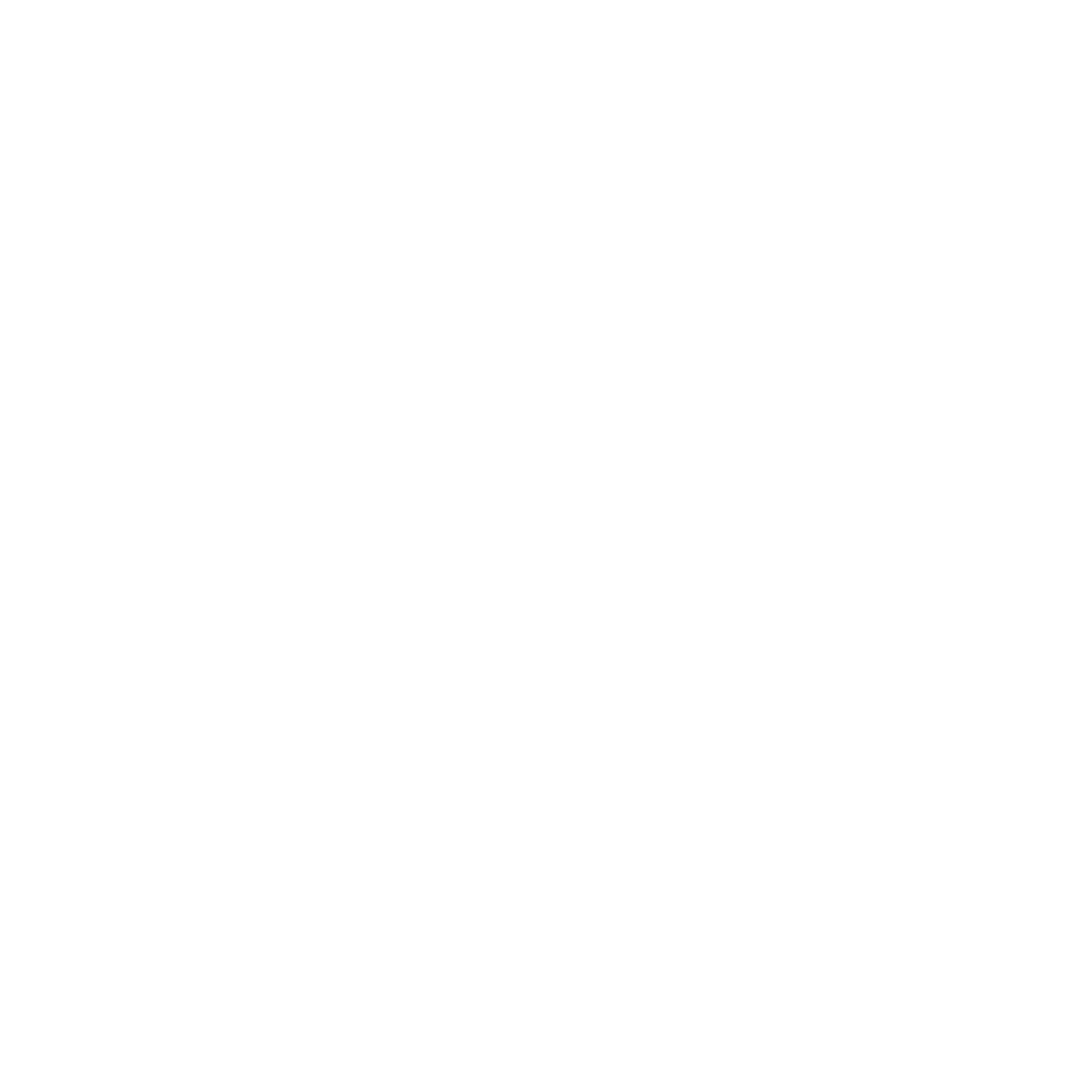 Progresser personnellement:  les rôles et les constellations
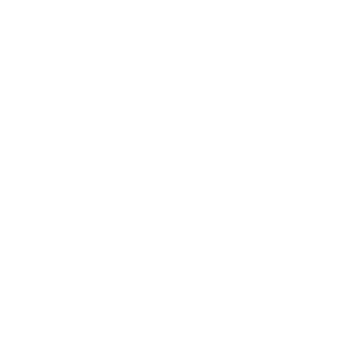 6 Rôles :
Cartographe, Gastronome, Artisan, Alchimiste, Reporter, Panseur/Panseuse
6 Constellations :
Coopération, Espérance, Esprit, Humanité, Sagesse, Energie
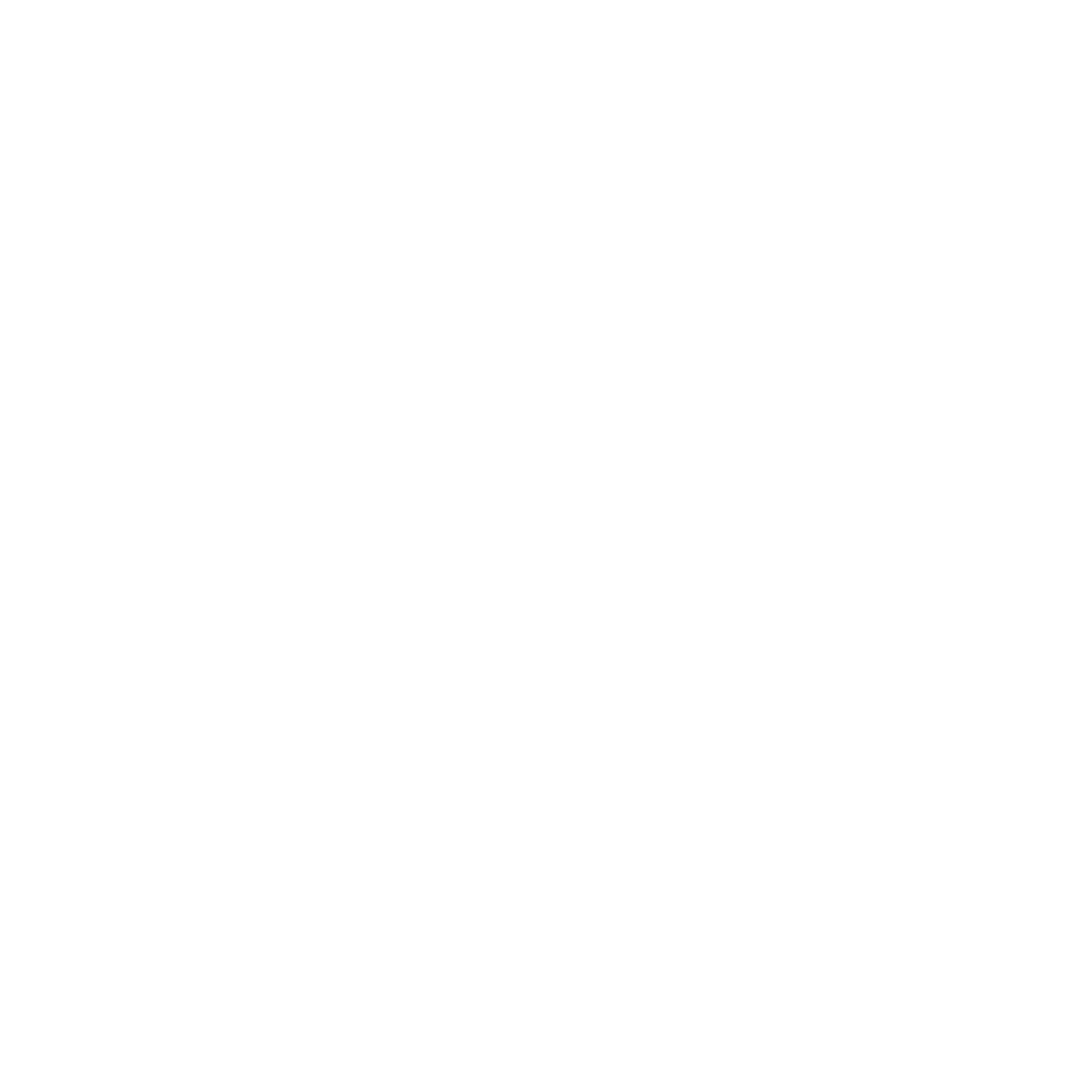 Activités en Autonomie :
Temps en Equipe / Excursion/ Exploration
3ème années :
Année du rêve
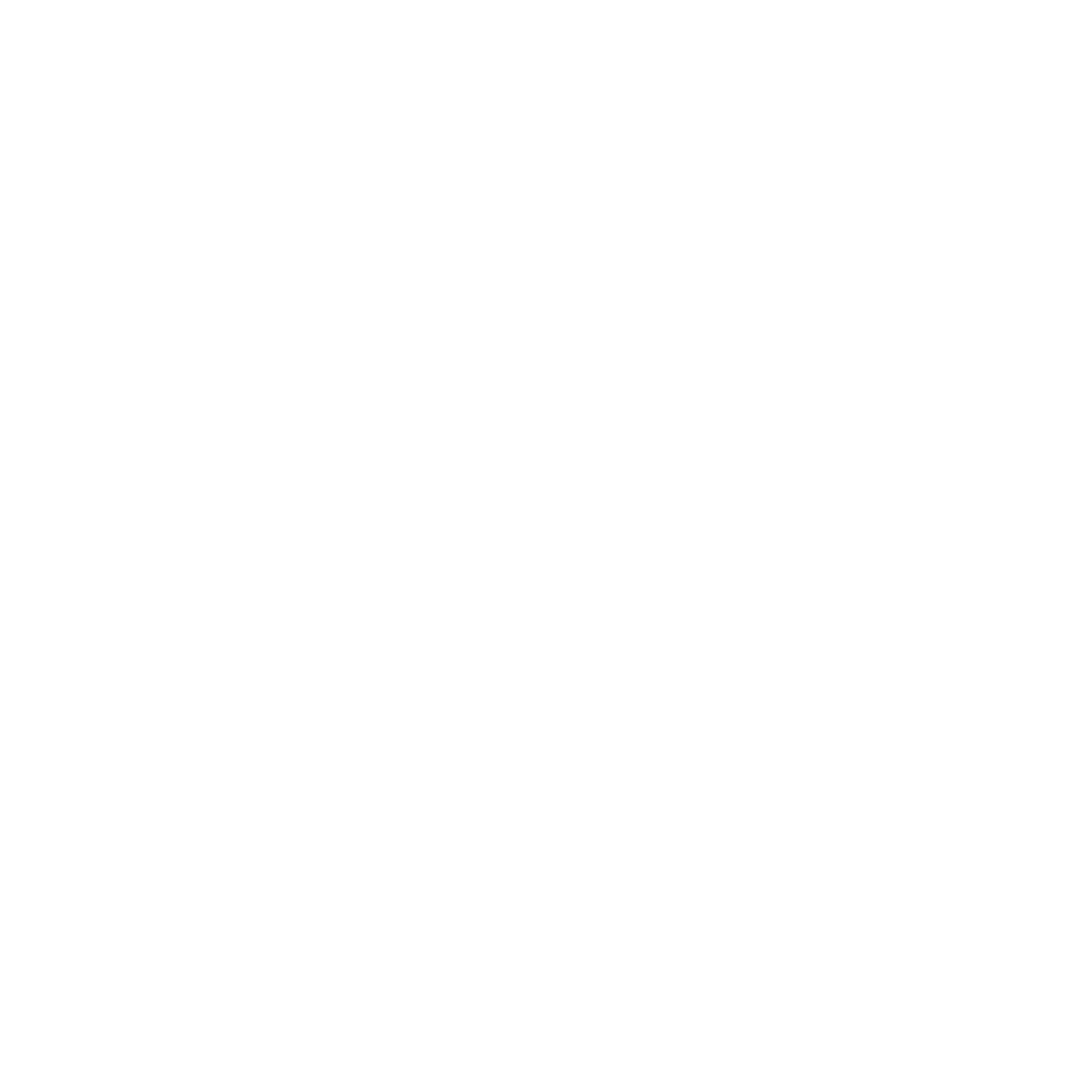 La Nature :
Gagner en autonomie
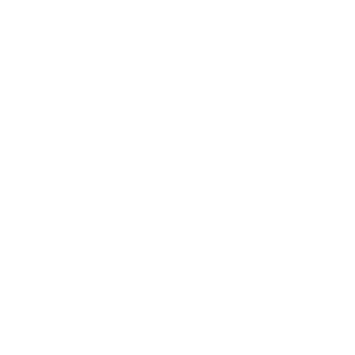 Activités en Autonomie :
Temps Nature / Excursion/ Exploration
Démarche spirituelle :
Explorer son ressenti
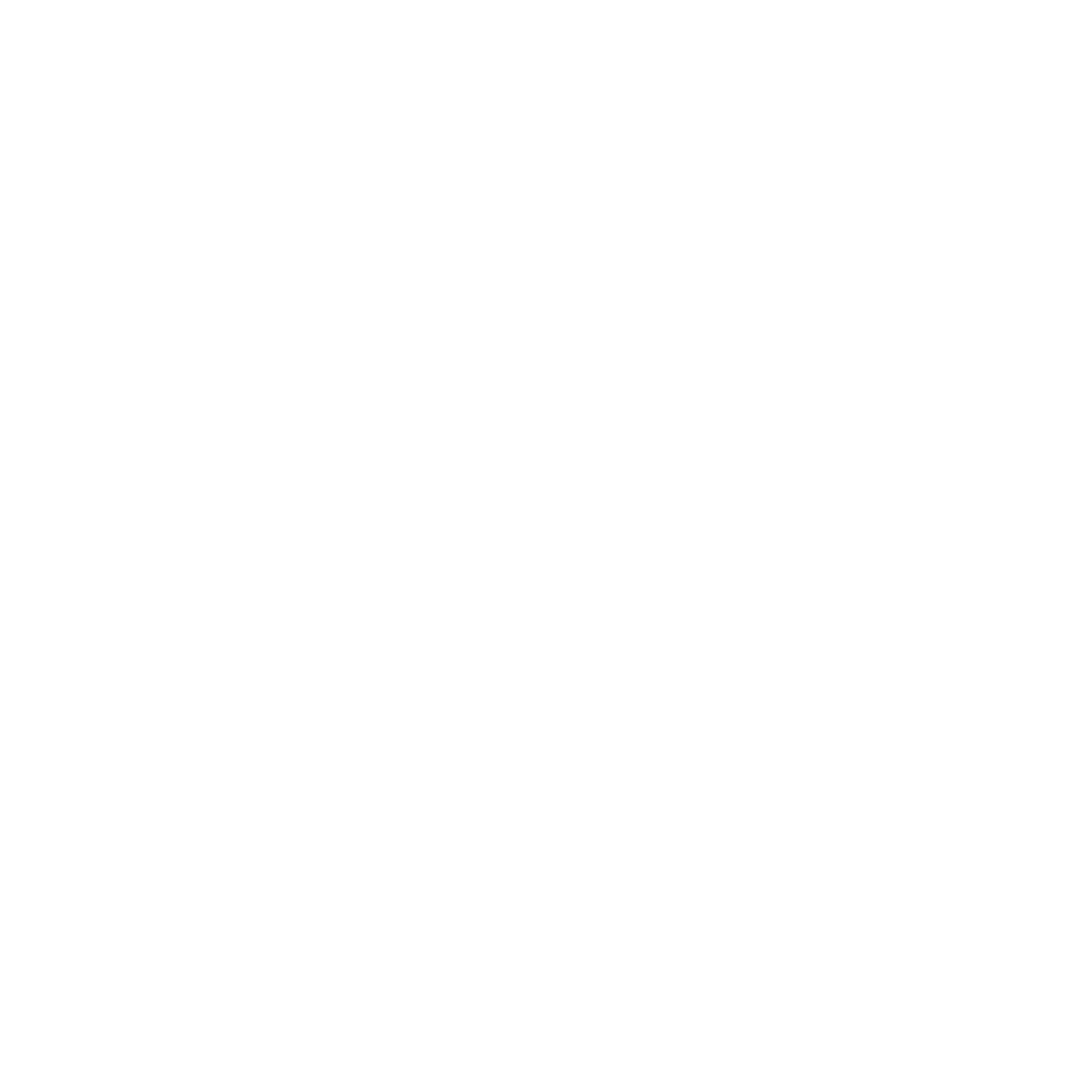 La Loi et la Promesse
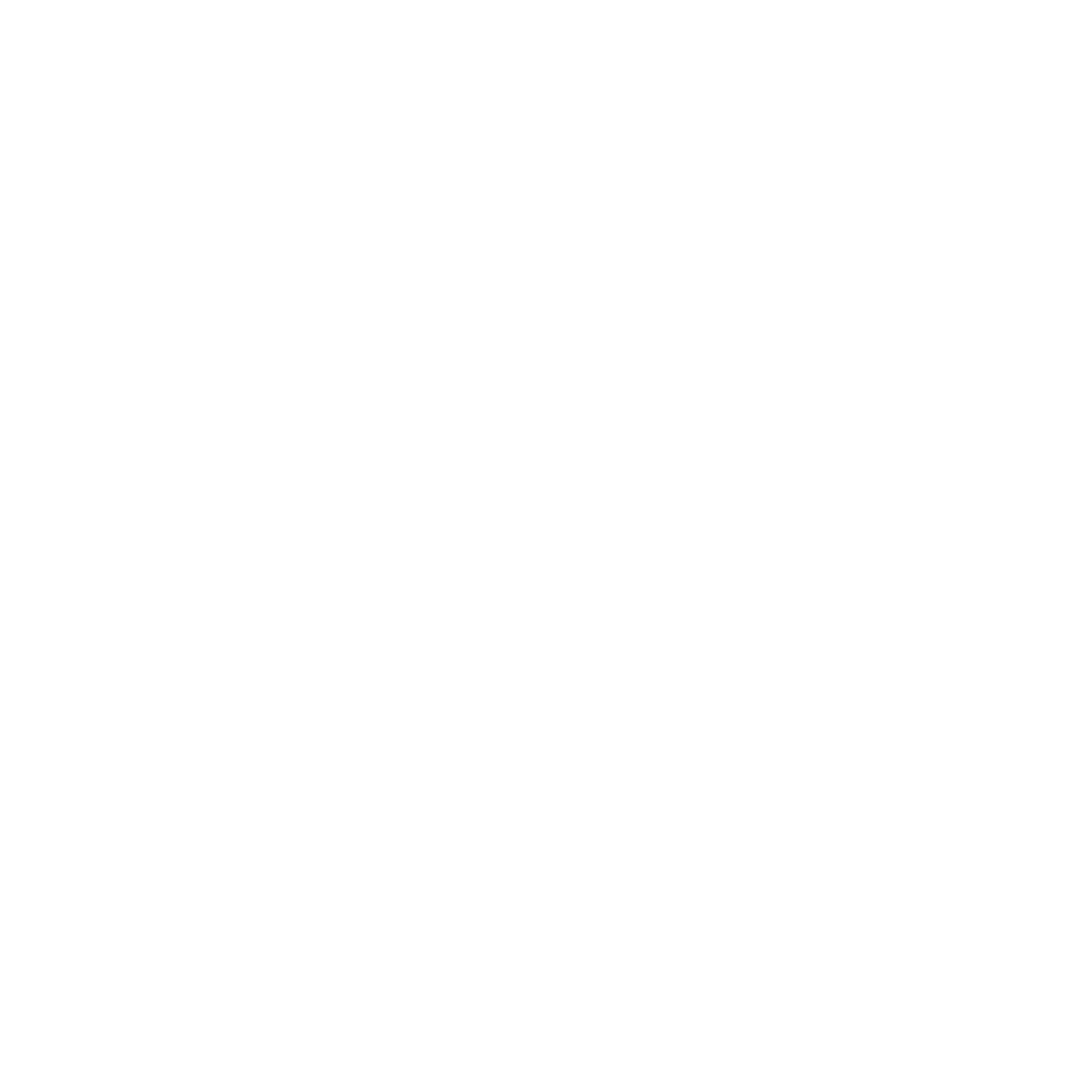 Prononcée dès 8 ans puis lorsque le jeune se sent prêt
Renouvelée chez les Scouts-Guides, seul ou en communauté
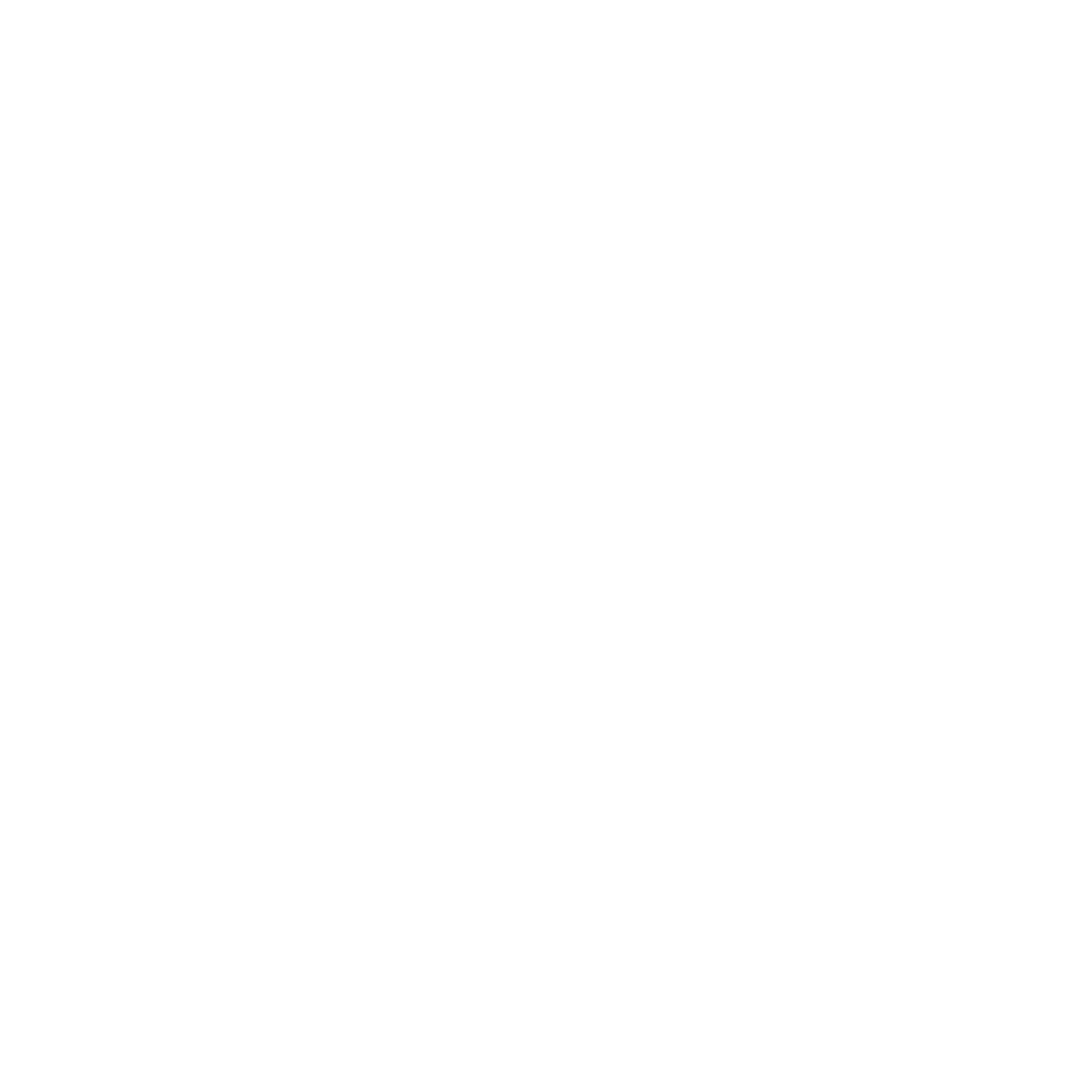 Relation Educative :
Être moniteur d’escalade
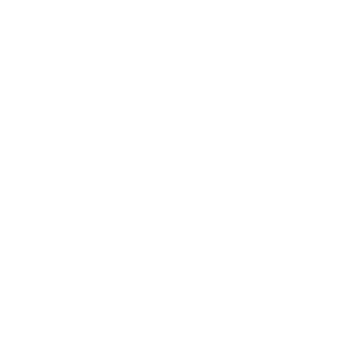 Garant du cadre et de la méthode scoute
Accompagne, conseil, valorise, fait grandir l’autonomie
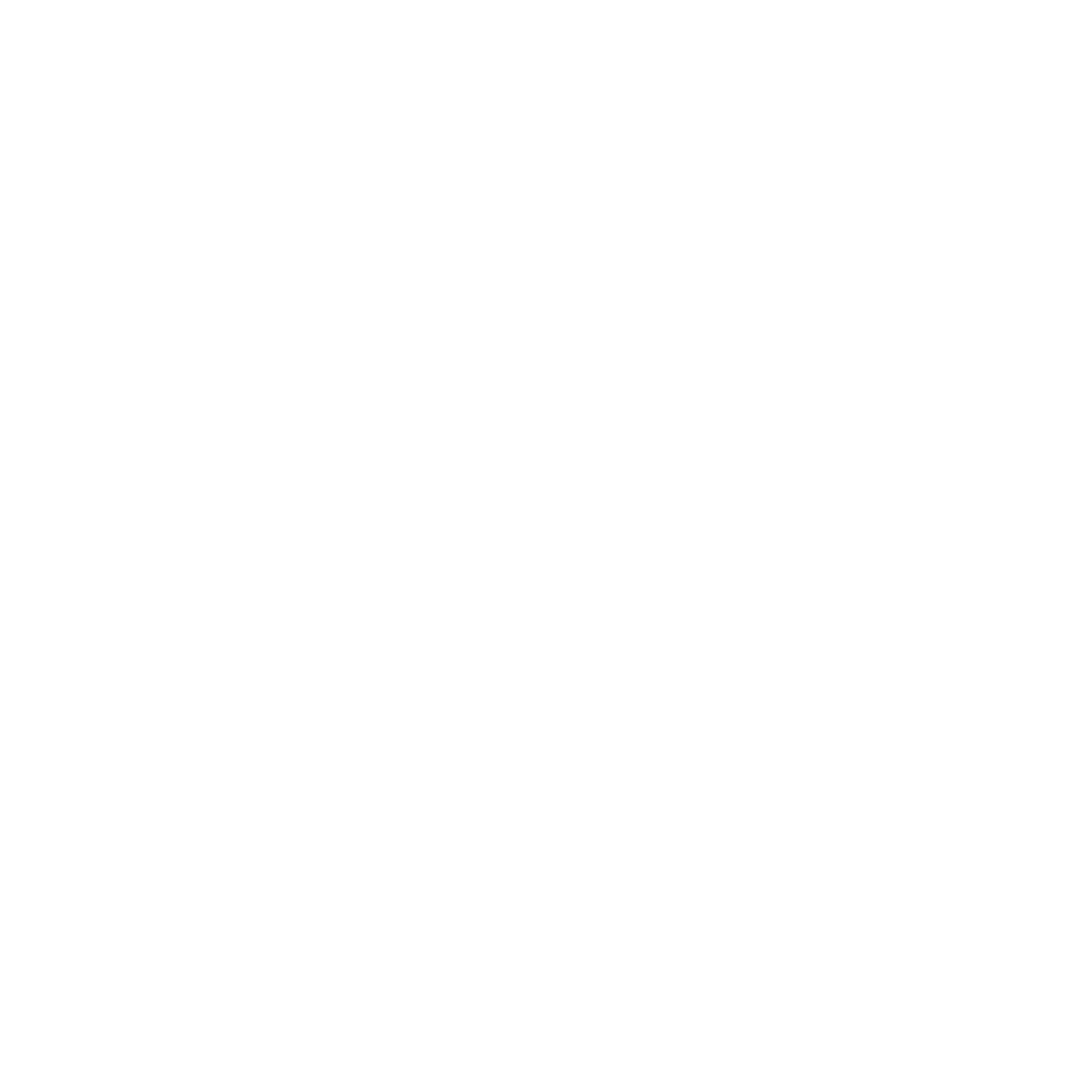 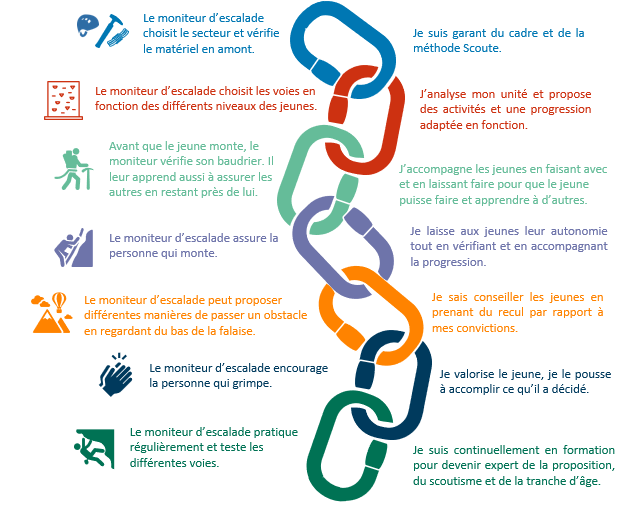 Entre 11 et 14 ans, les jeunes ont une très forte envie de liberté et d'indépendance. Ces envies doivent s'accompagner d'un apprentissage de l'autonomie. Le rôle en tant qu’éducateur est d’accompagner les jeunes pour leur permettre de gagner en autonomie progressivement. Le rôle du chef ou de la cheftaine est d'accompagner le jeune sur ce chemin de l'autonomie avec un cadre sécurisant et une progression à son rythme.
[Speaker Notes: Si tu veux n’hésites pas a imprimer ce document pour le distribuer à chaque stagiaire.]
Cadre
Symbolique
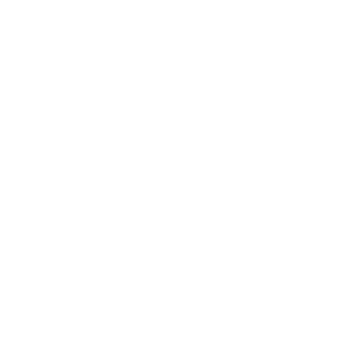 L’Âge d’expérimenter, d’être qui on veut, du passage
Communauté, Portails, Constellations etc.
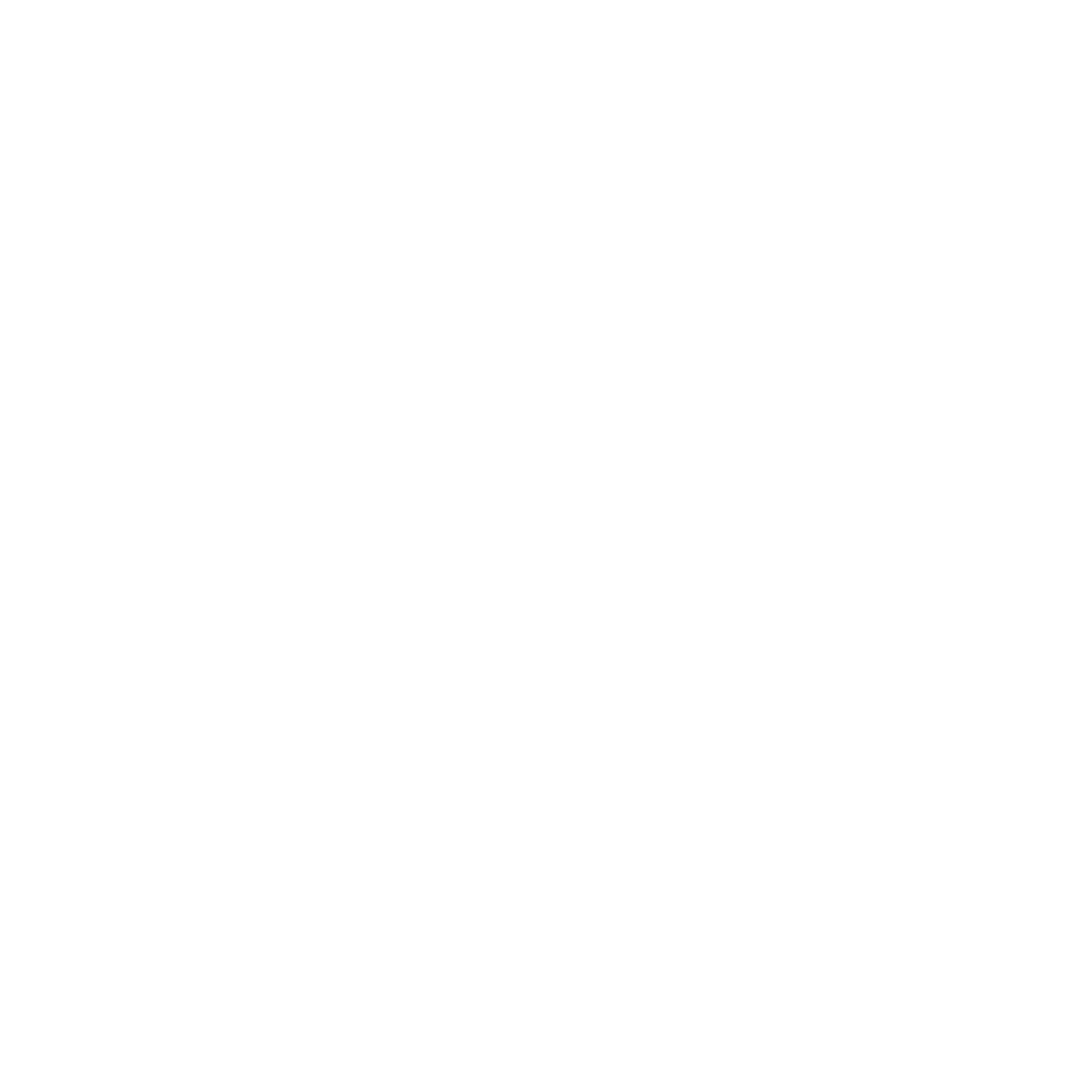 Les Temps forts d’une année chez les Scouts Guides
Septembre / Octobre
Cérémonie d’accueil
Choix des rôles
Mise en équipe
Vivre un projet d’équipe
Choix des équipes
Novembre / Décembre
Création de la charte
Choix des constellations
Janvier / Février
Vivre
Mars / Avril
l’odyssée
Mai / Juin
Choisi ton camps
Juillet / Aout
Le camp
Donne nous ton avis :
Flashe ce QR Code
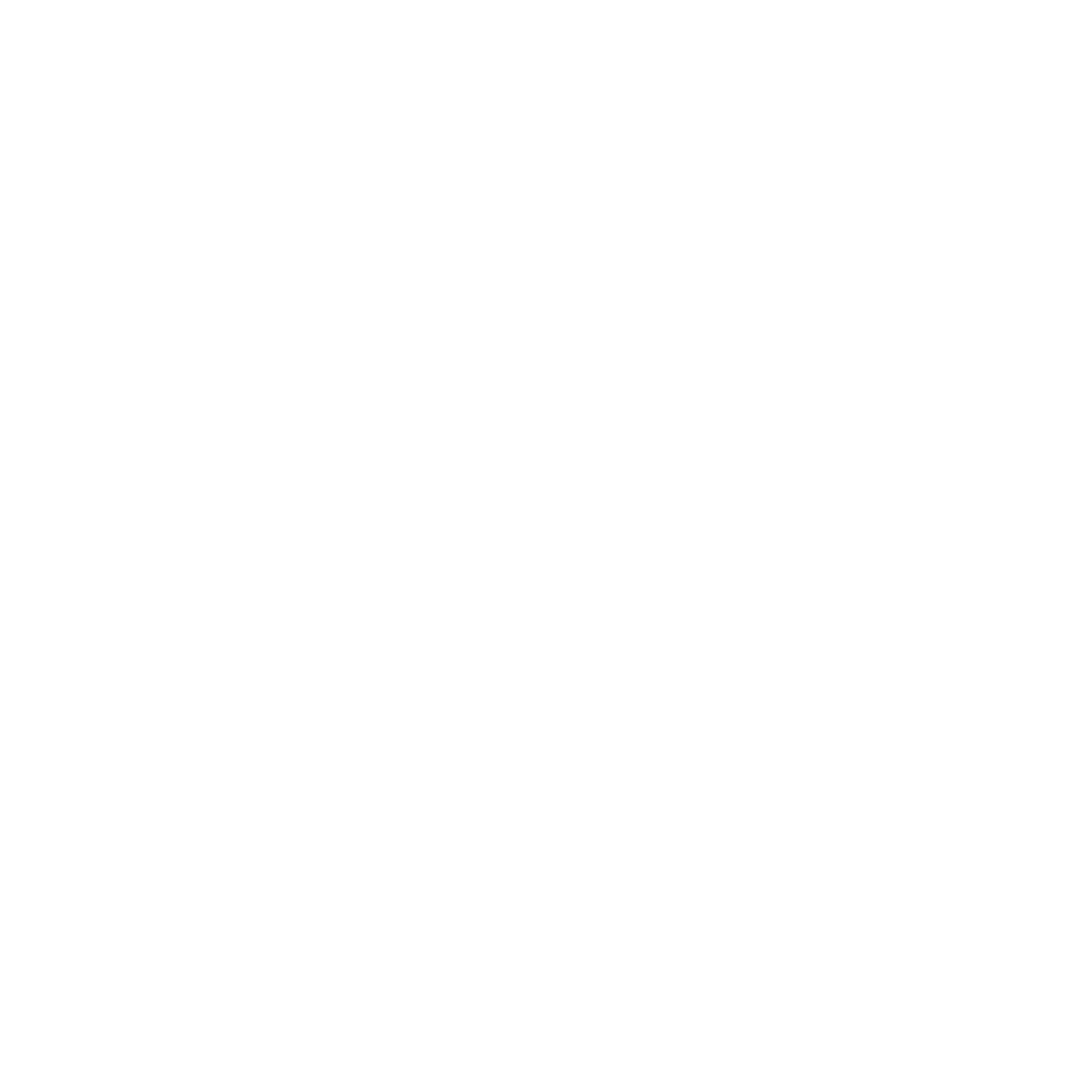 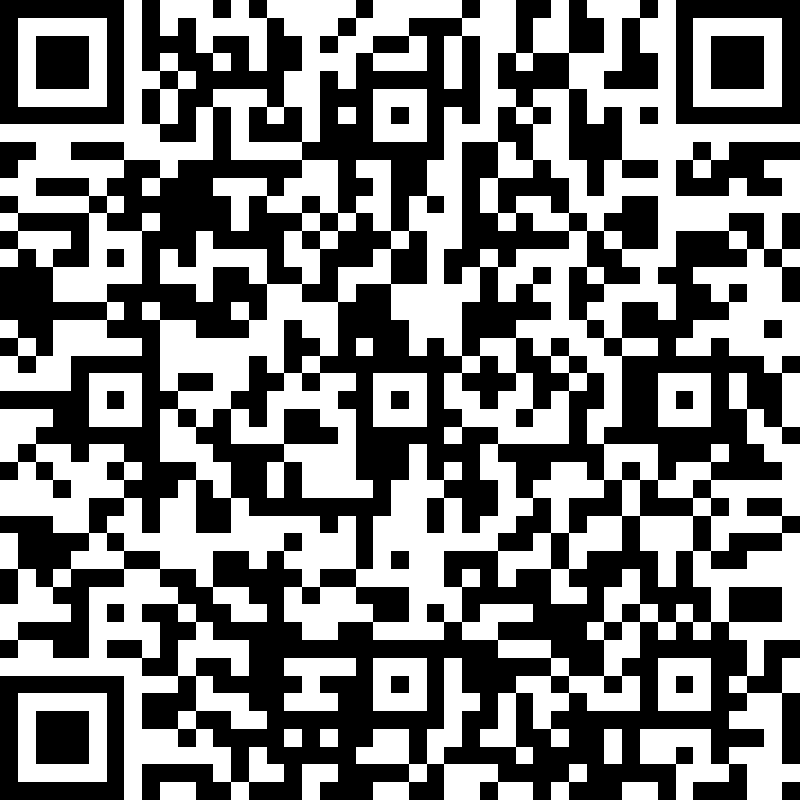 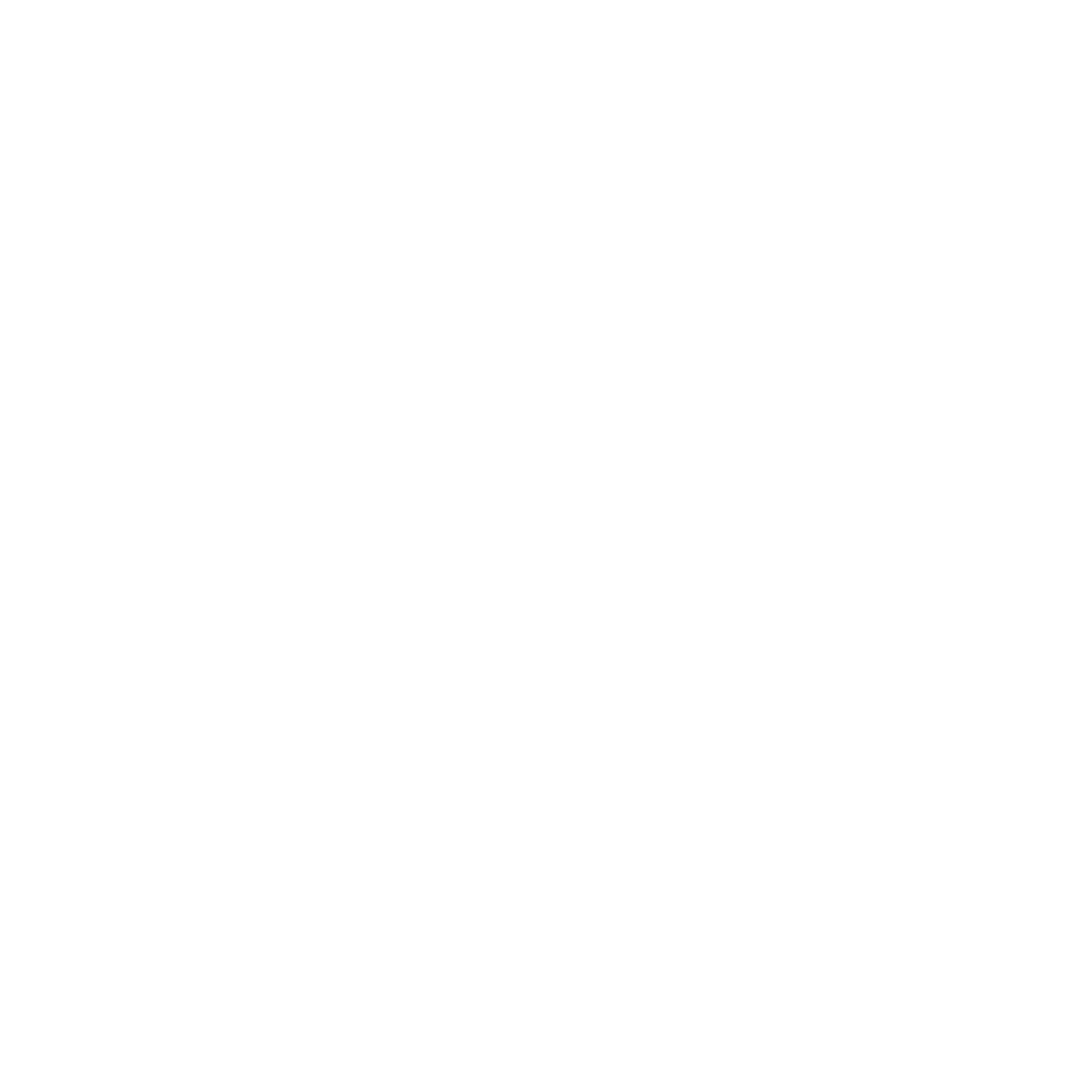 Lien : https://forms.office.com/r/R2LEfu8PuF
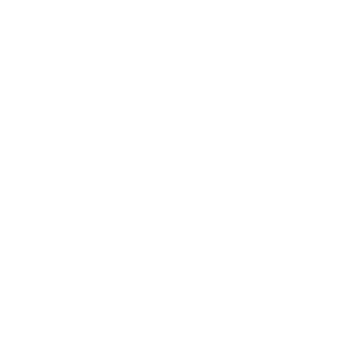 Présentation pour maitrises expérimentées et enrichir ton discours
(Certaines slides sont volontairement masquées, ne les utilise qu’en cas de besoin d’enrichissement)
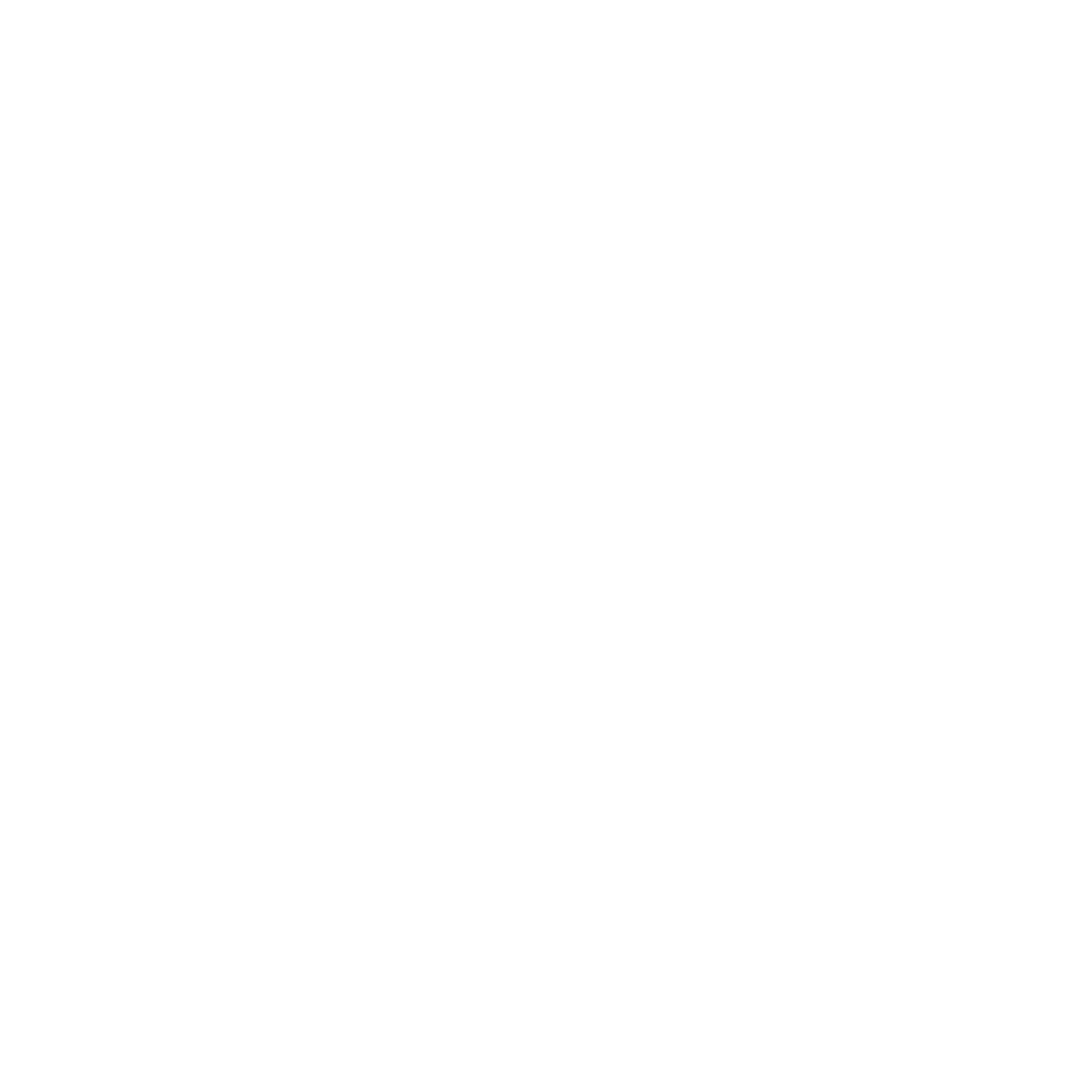 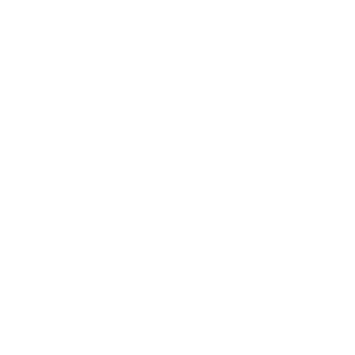 Aide à la Prise de FonctionProposition Pédagogique Scouts-Guides
Septembre 2021
BIENVENUE !!!
Objectifs de cet atelier :
Connaitre le vocabulaire de la branche
Identifier les grands temps d’une année chez les Scouts-Guides
Organiser son premier trimestre
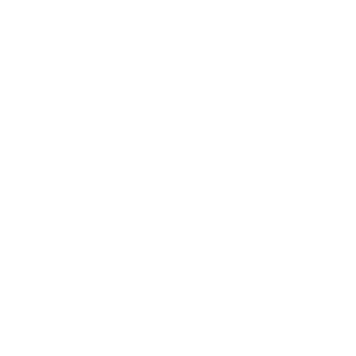 Prêts à découvrir un nouvel univers ?
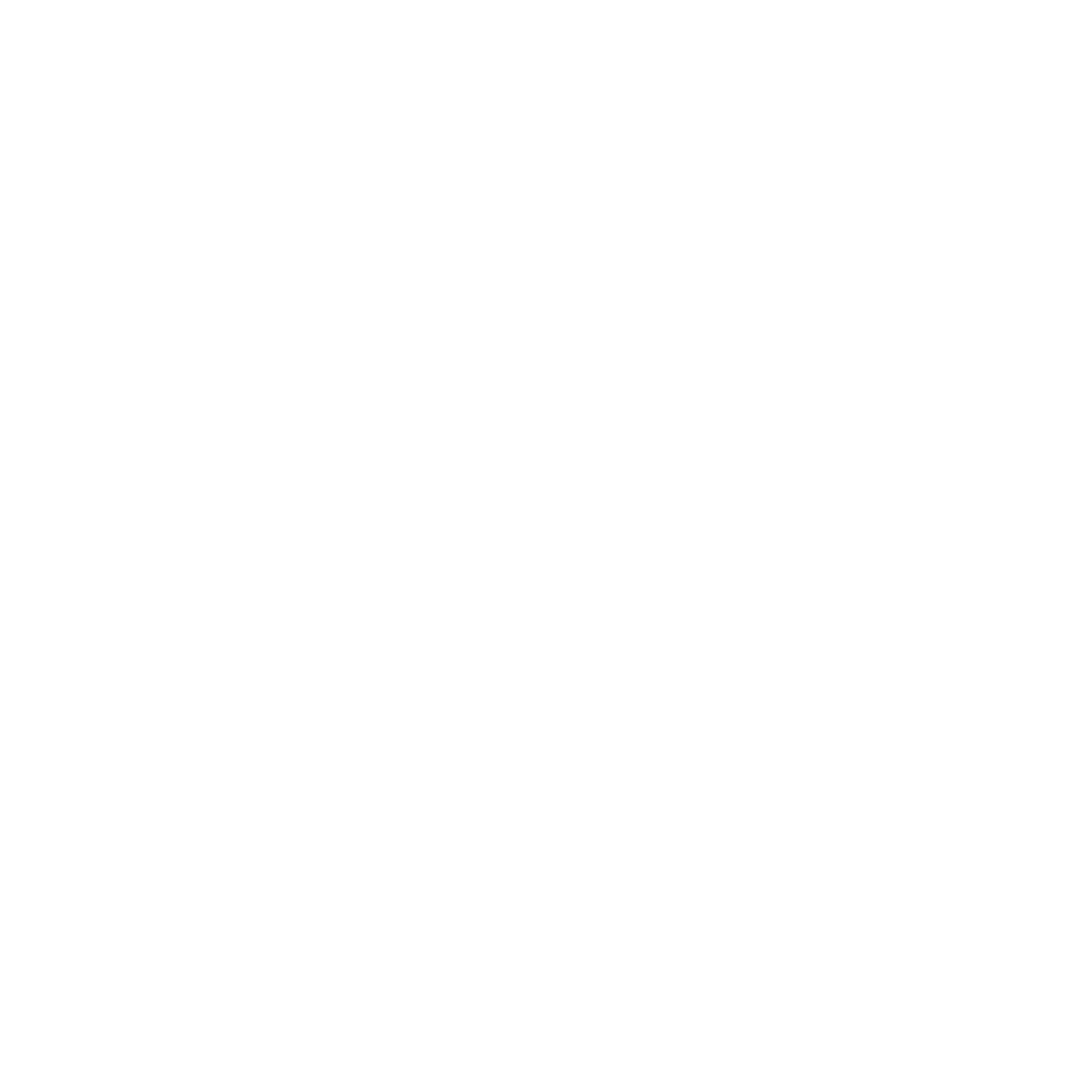 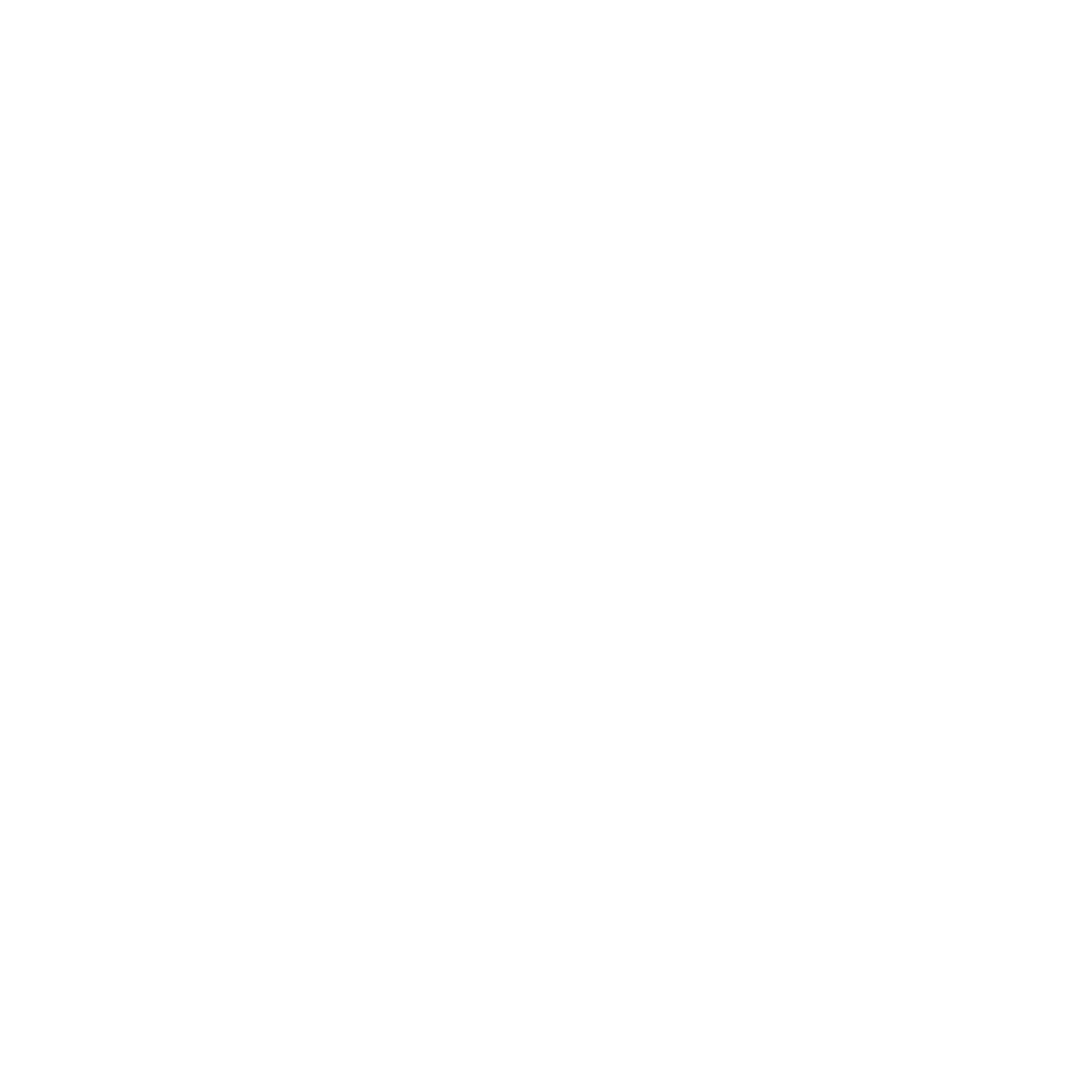 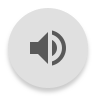 [Speaker Notes: Diffuse cet audio : https://drive.google.com/file/d/14wZdvywagmn39ULbe22XP2zYpE1F5mGu/view?usp=sharing]
Quels sont les termes que vous avez entendu ?
Quels termes avez-vous entendu ?
La proposition s’appuie sur la méthode scoute
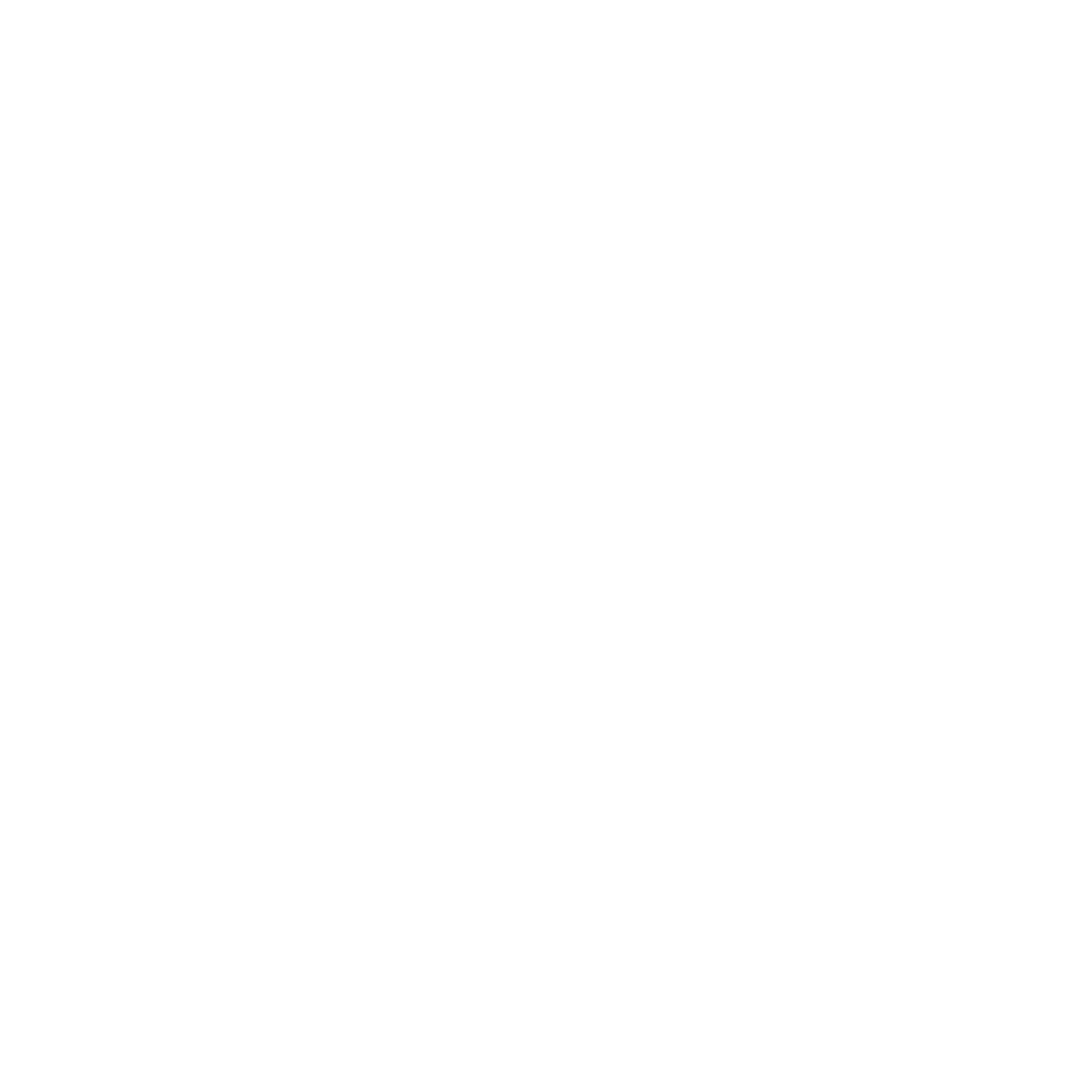 Vivre en Communauté
Chez les Scouts-Guides on vit…
En communauté :

C’est l’unité chez les scouts-guides.
Il s’agit d’un groupe mixte. 
Elle se compose d’équipes de jeunes et de la maîtrise des chefs et cheftaines. 

Les règles de vie de la communauté sont regroupées dans la charte qui est rédigée et validée par l’ensemble de la communauté.
Constituée d’Equipes :

Composée de 4 à 7 jeunes
Non-mixte. 
Choisies par les jeunes 

La mise en équipe a lieu deux fois par an :
une fois en début d’année.
une fois lors de la préparation du camp. 

L’équipe est le lieu où vont être vécues les activités en autonomie
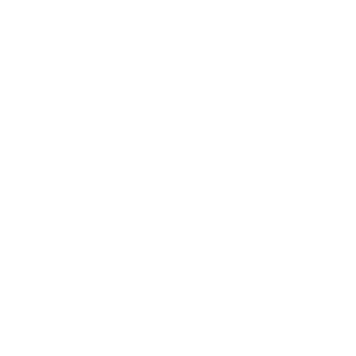 L’Odyssée :Apprendre par l’Action et être utile pour la communauté
L’Odyssée
Vécue en communauté ou en équipe 
Utile, créative et permet la découverte
1 Odyssée à l’année et 1 au camp 
Choisie par les jeunes et célébration !
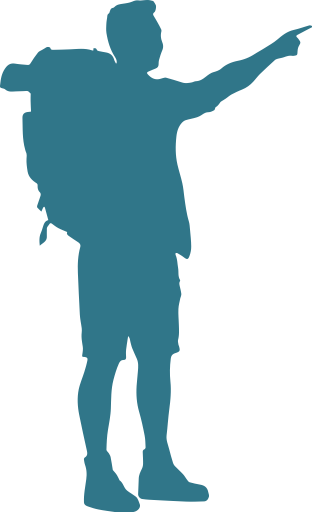 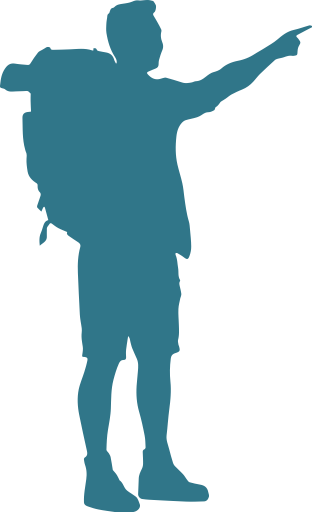 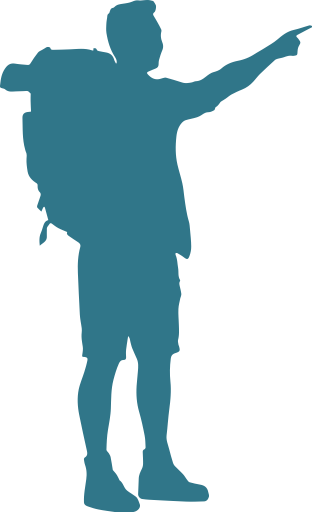 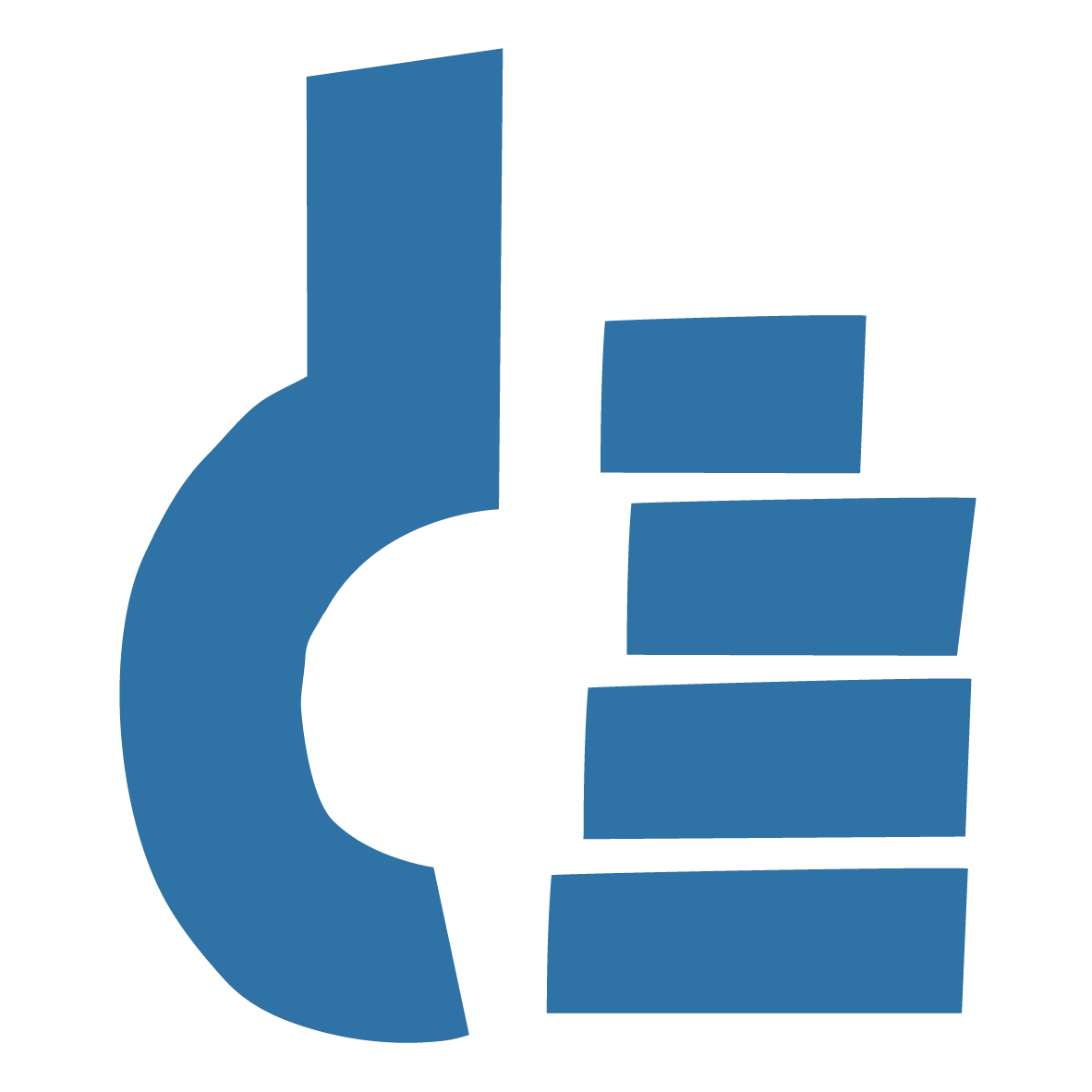 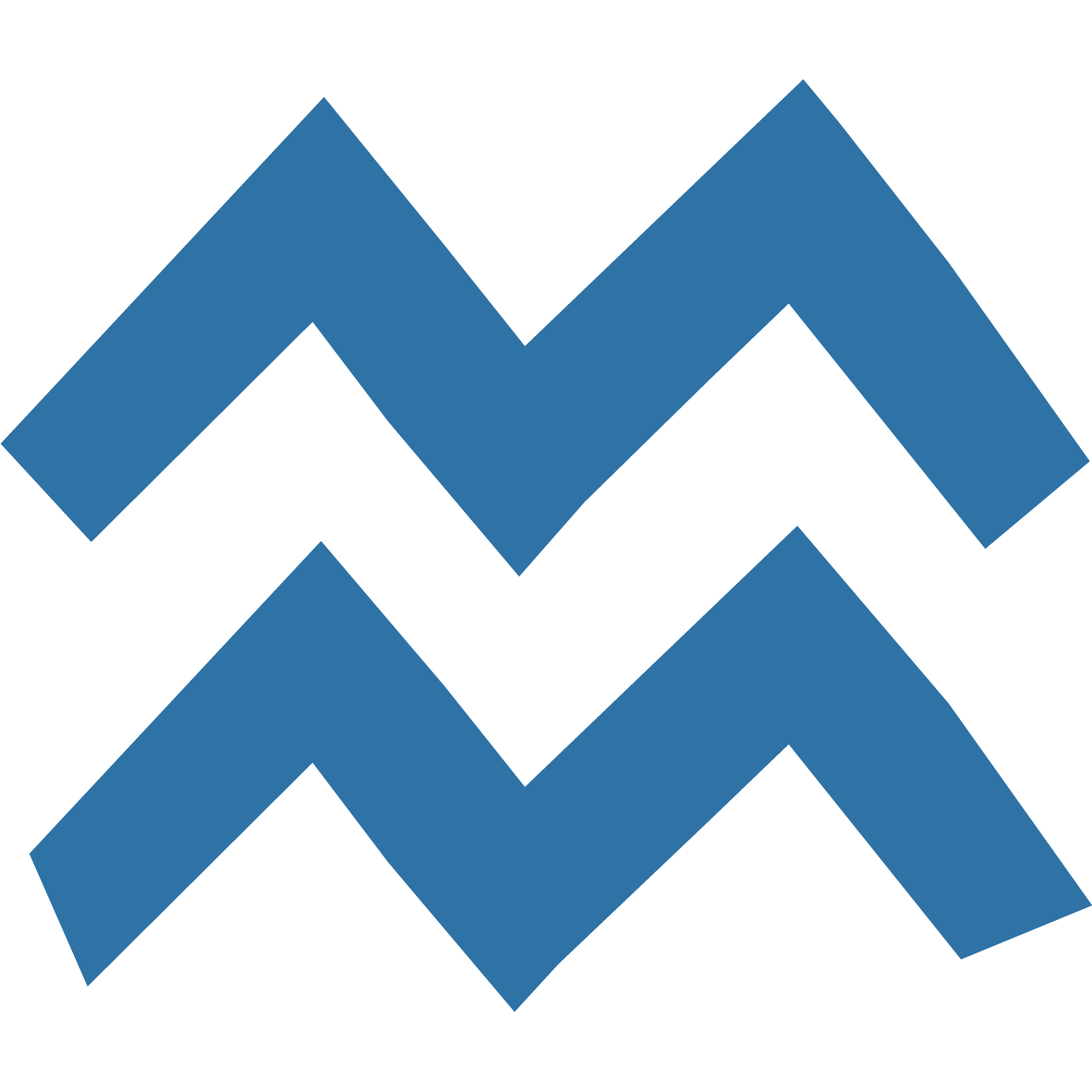 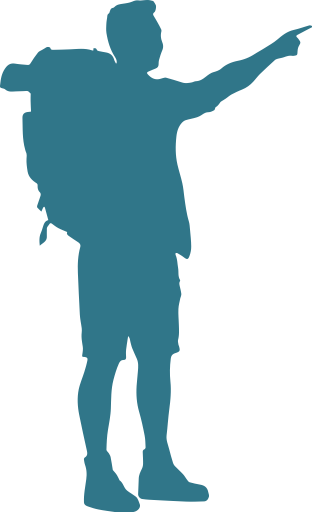 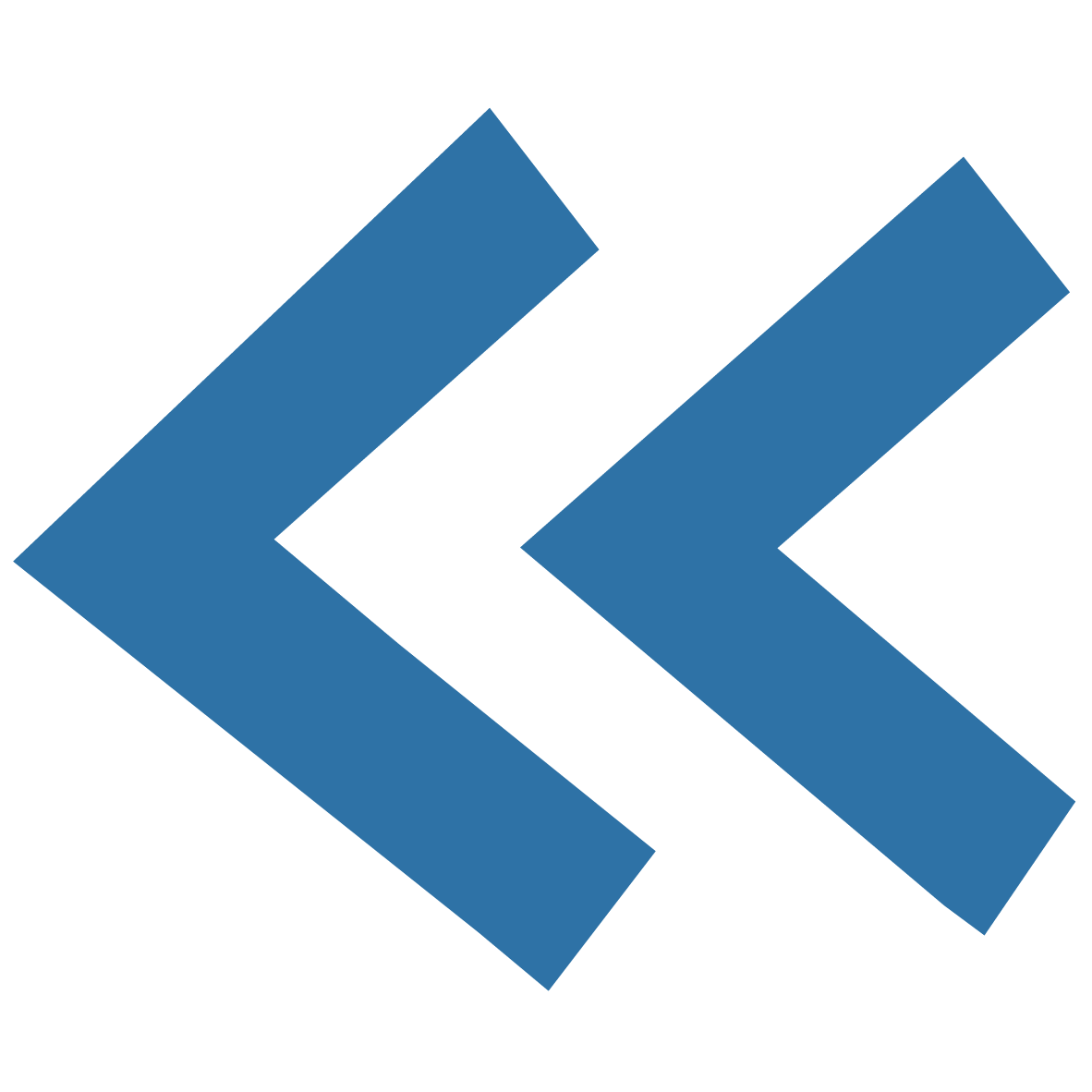 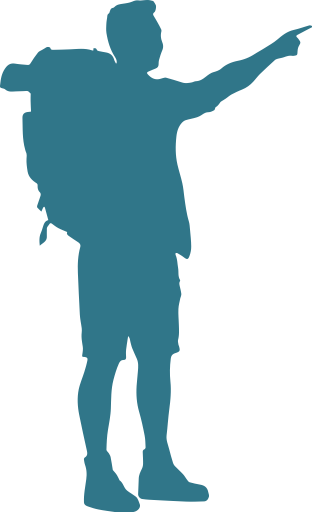 Temps n°1
Réflexion individuelle
Temps n°2
Réflexion en équipe
Temps n°3
Choix en Communauté
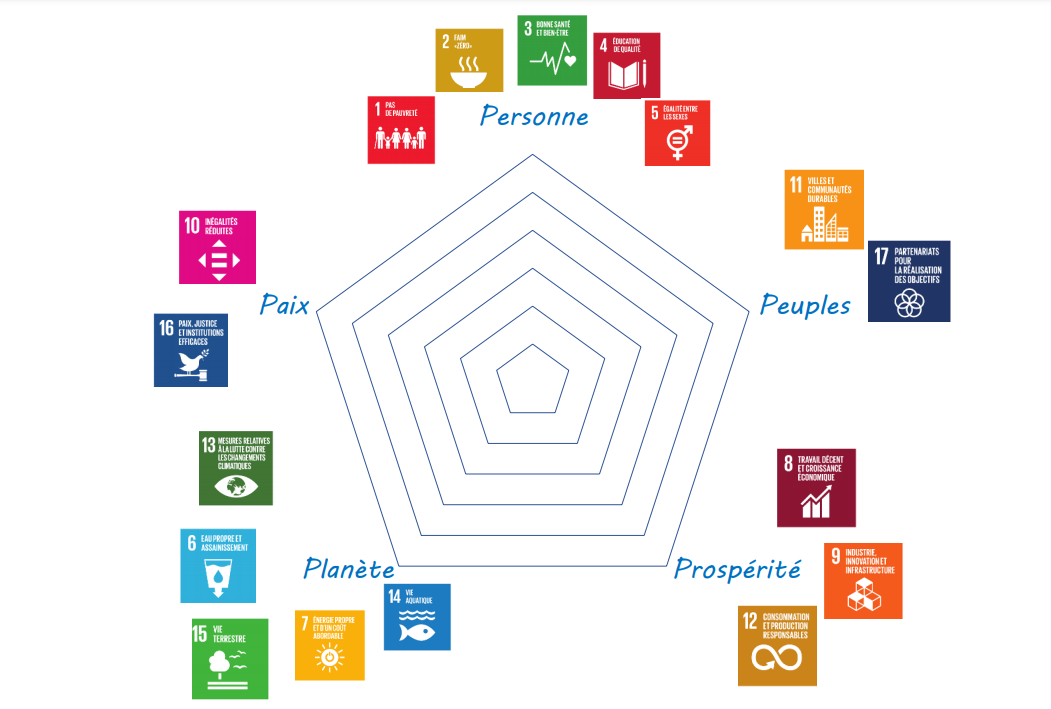 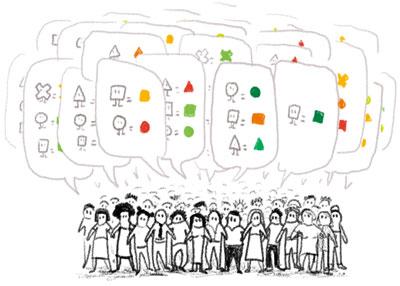 [Speaker Notes: Ce qu’on veut transmettre sur le projet :
Possibilité de le vivre en équipe ou en Unité
2 dans une année
Choix du projet
Définition du projet chez les SG]
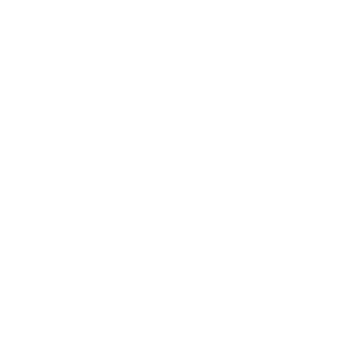 Les rôles et Constellations :Progresser personnellement
La progression personnelle :
Les scouts-guides choisissent de tenir un rôle à tenir et de suivre une constellation
Les rôles :
Missions fonctionnelles permettant d’organiser la vie de l’équipe, de la communauté et la réalisation de l’odyssée.
Se choisissent et se vivent au sein d’une équipe. 
Choisir un rôle, ce n’est pas savoir tout faire, mais avoir l’envie d’apprendre et de s’y développer.
Les constellations :
Axes qui permettent d’approfondir les rôles.
 Elles leur sont liées, et permettent aux scouts-guides de développer des savoirs, savoirs-faire et savoirs-être.
Les 6 rôles
Gastronome : organiser et anticiper la préparation des repas (des menus, aux courses, à la préparation des repas)
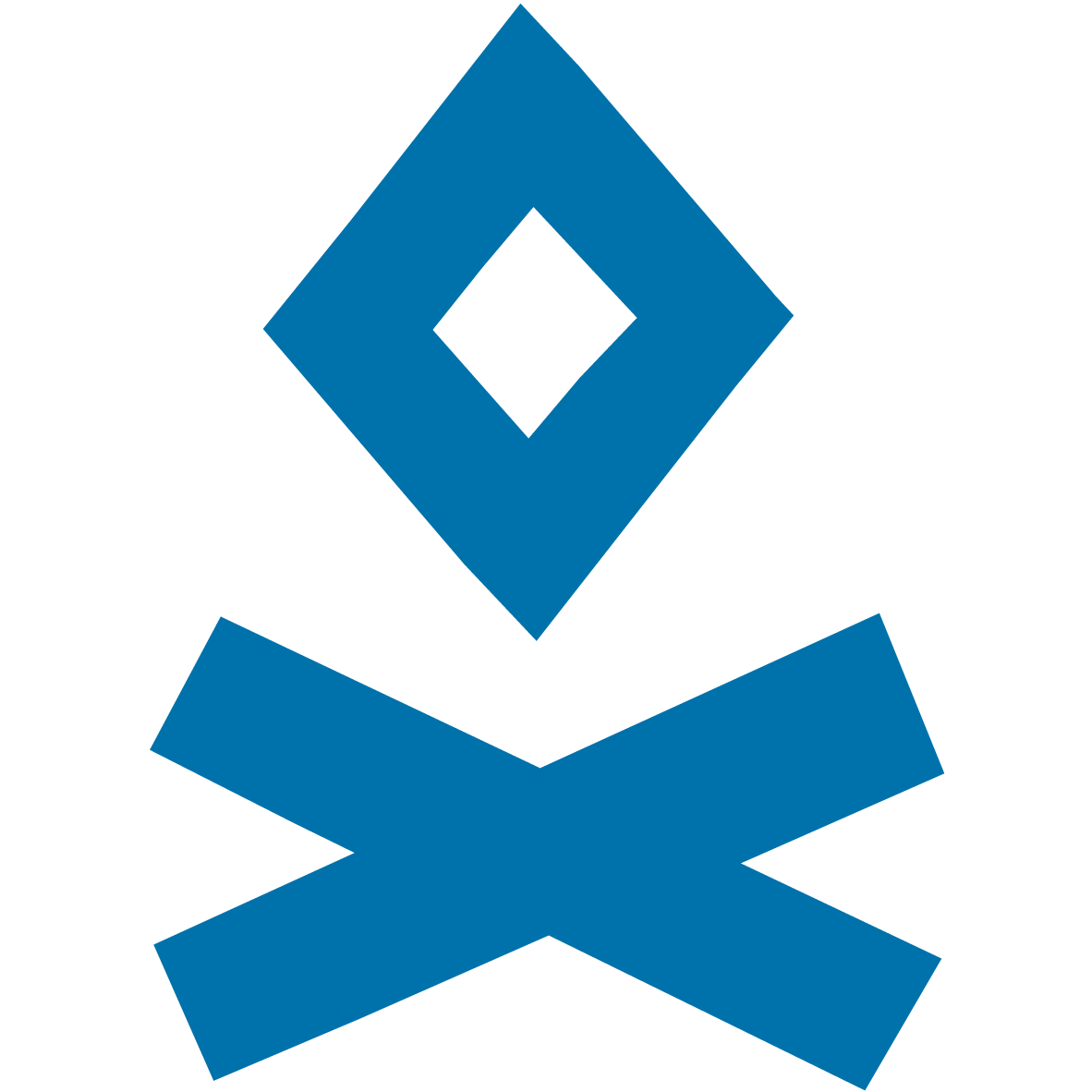 Panseur/panseuse : organiser la médiation et la prise de parole des membres de son équipe lors du jeu des conseils, des choix et décisions, en permettant le respect de chacun et chacune
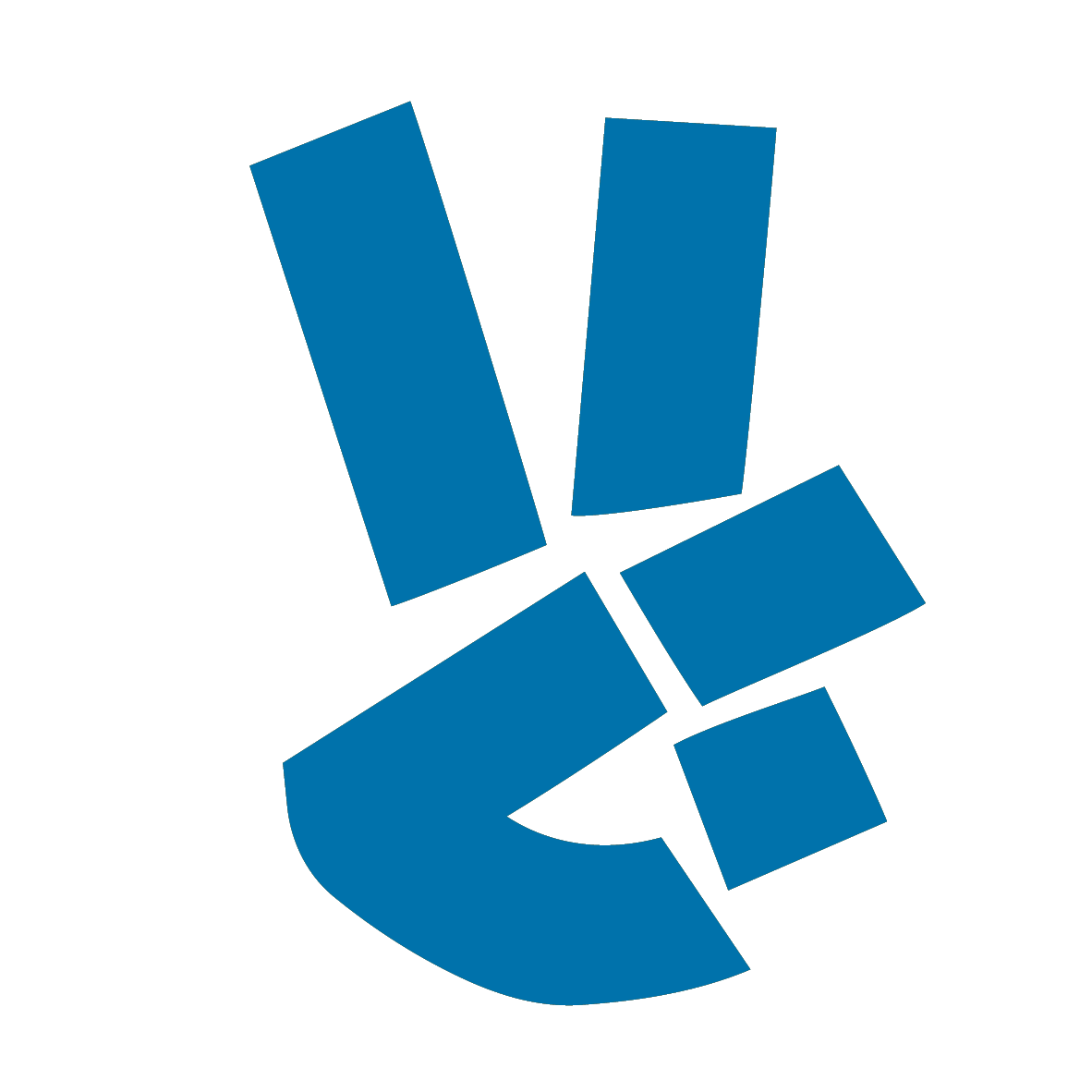 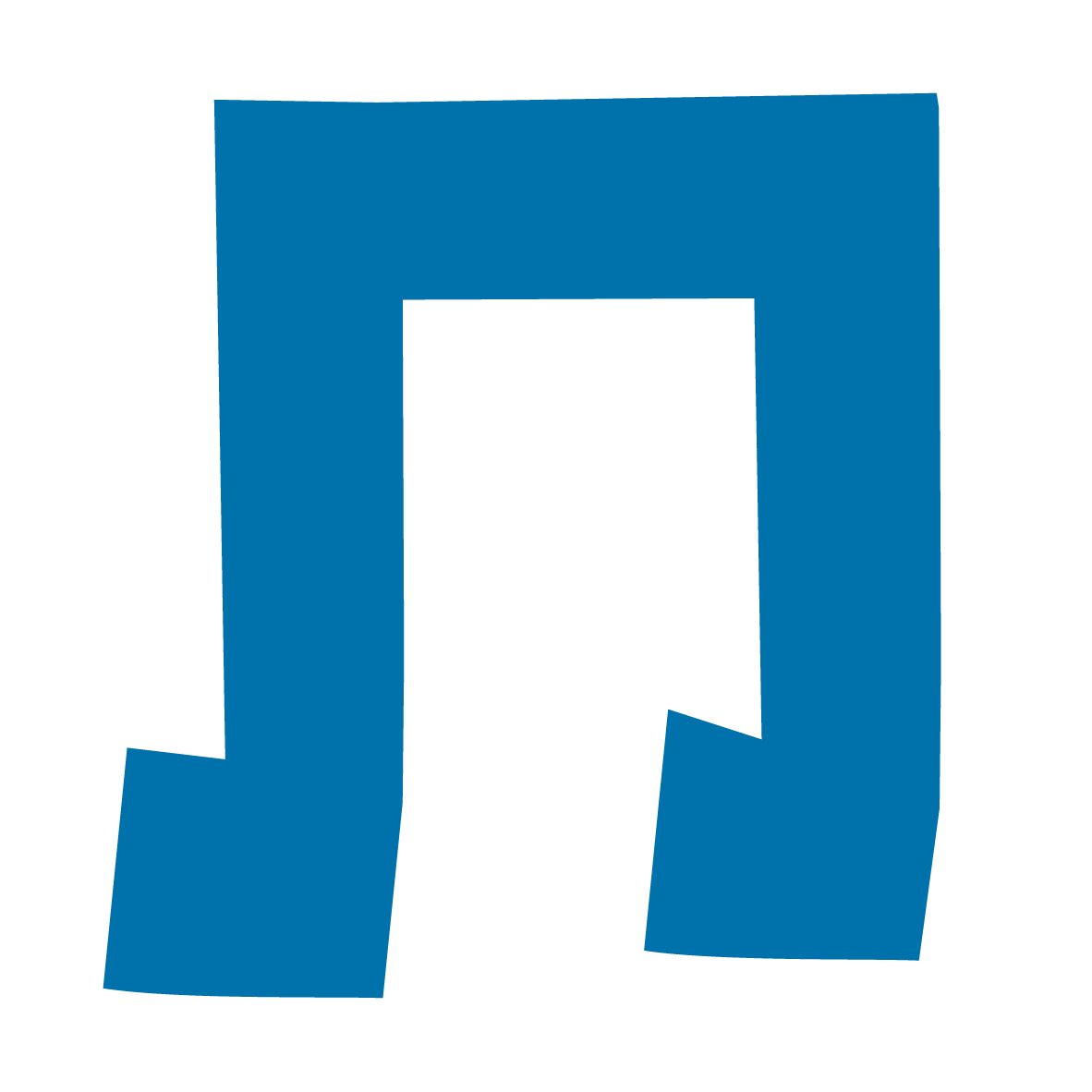 Alchimiste : proposer, organiser et animer des activités pour l’équipe et l’unité, exemple : animer un grand jeu dans la nature pour l’équipe
Reporter : communiquer et planifier avec l’équipe, ainsi que l’unité. Rends compte du bilan écologique de l’équipe.
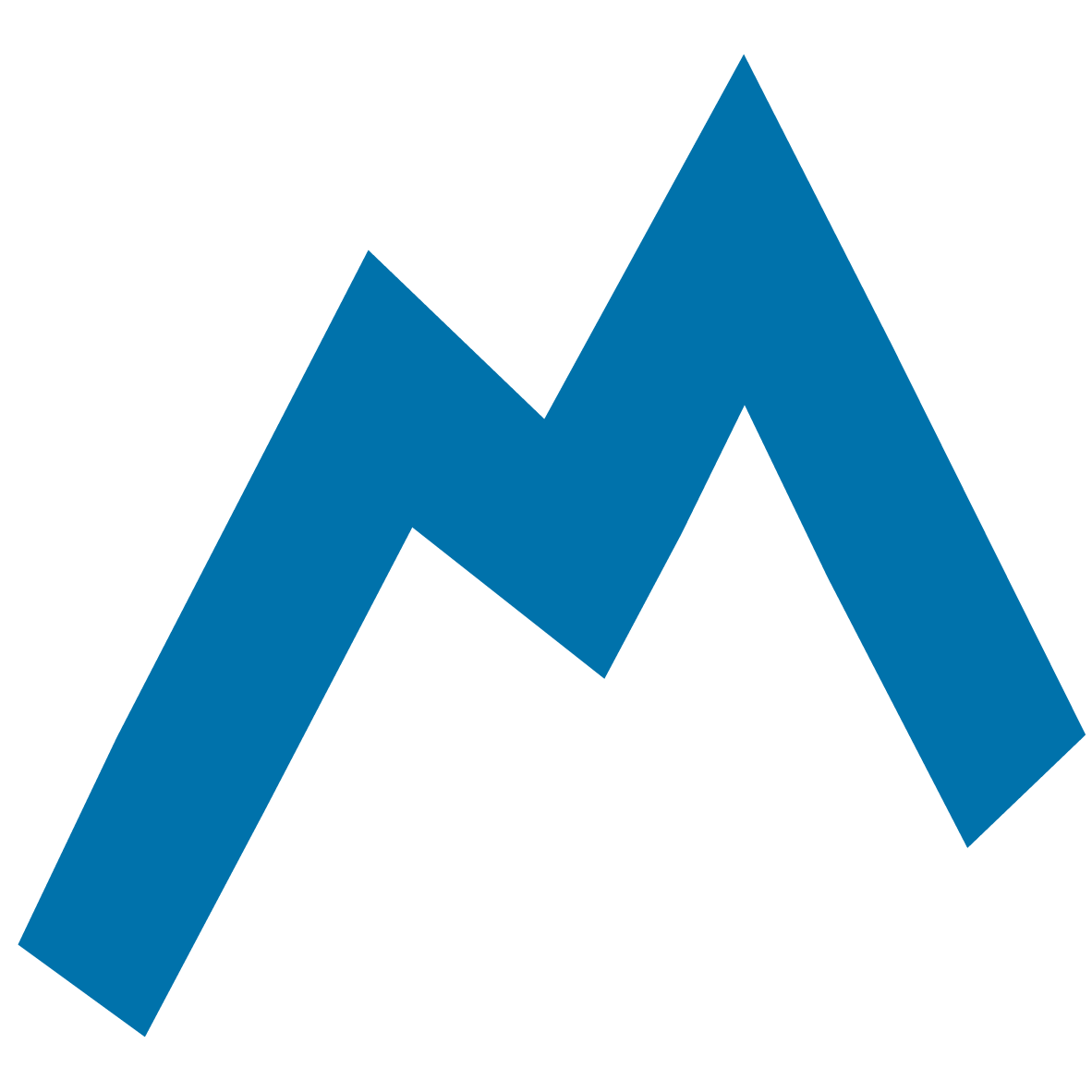 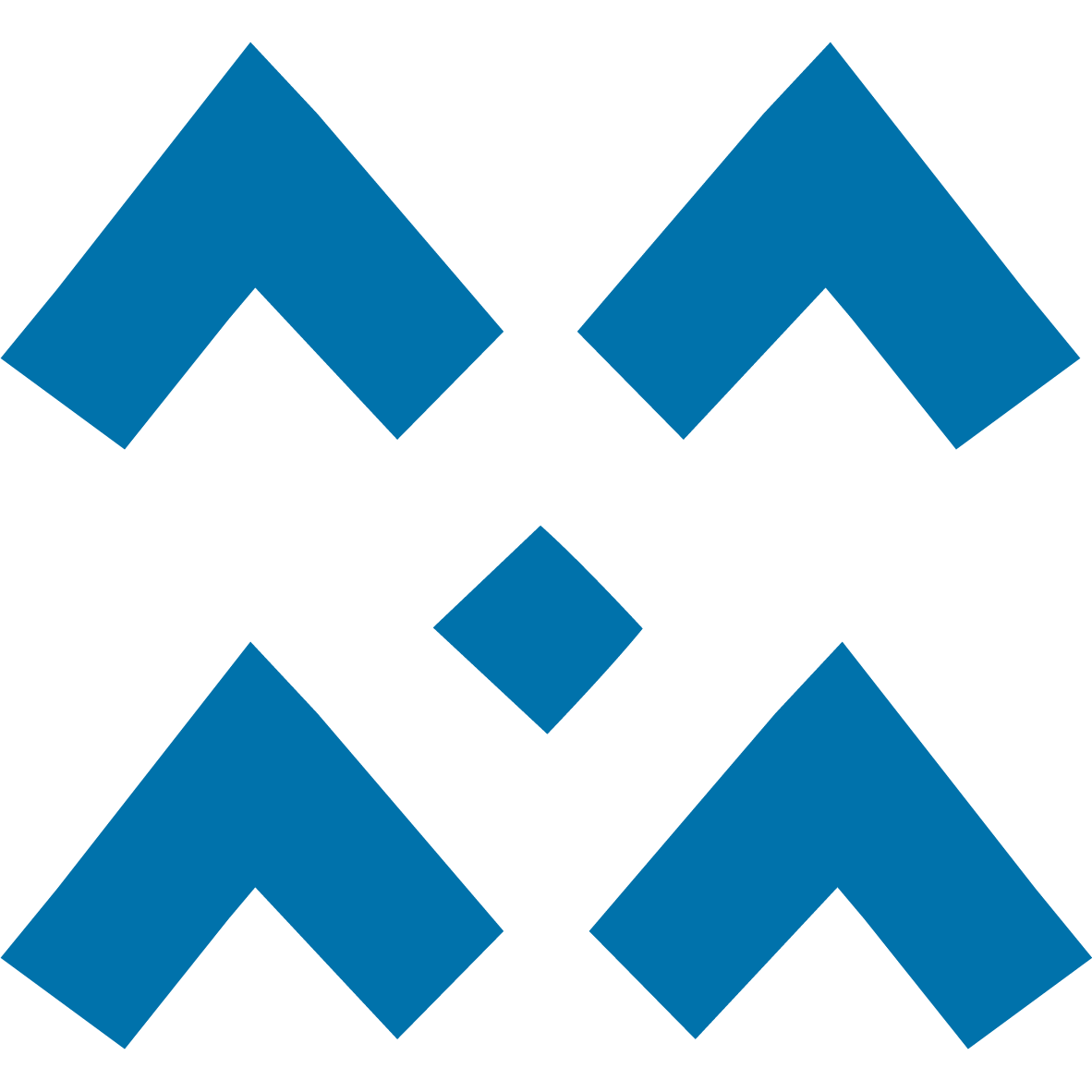 Cartographe : se renseigner sur l’environnement pour proposer une installation respectueuse de la nature, tout en prenant en compte l’avis des membres, et partager ses connaissances avec le reste de l’équipe,
Artisan : organiser et prévoir le matériel, ainsi que l’installation des espaces de vie en fonction des besoin des membres de l’équipe
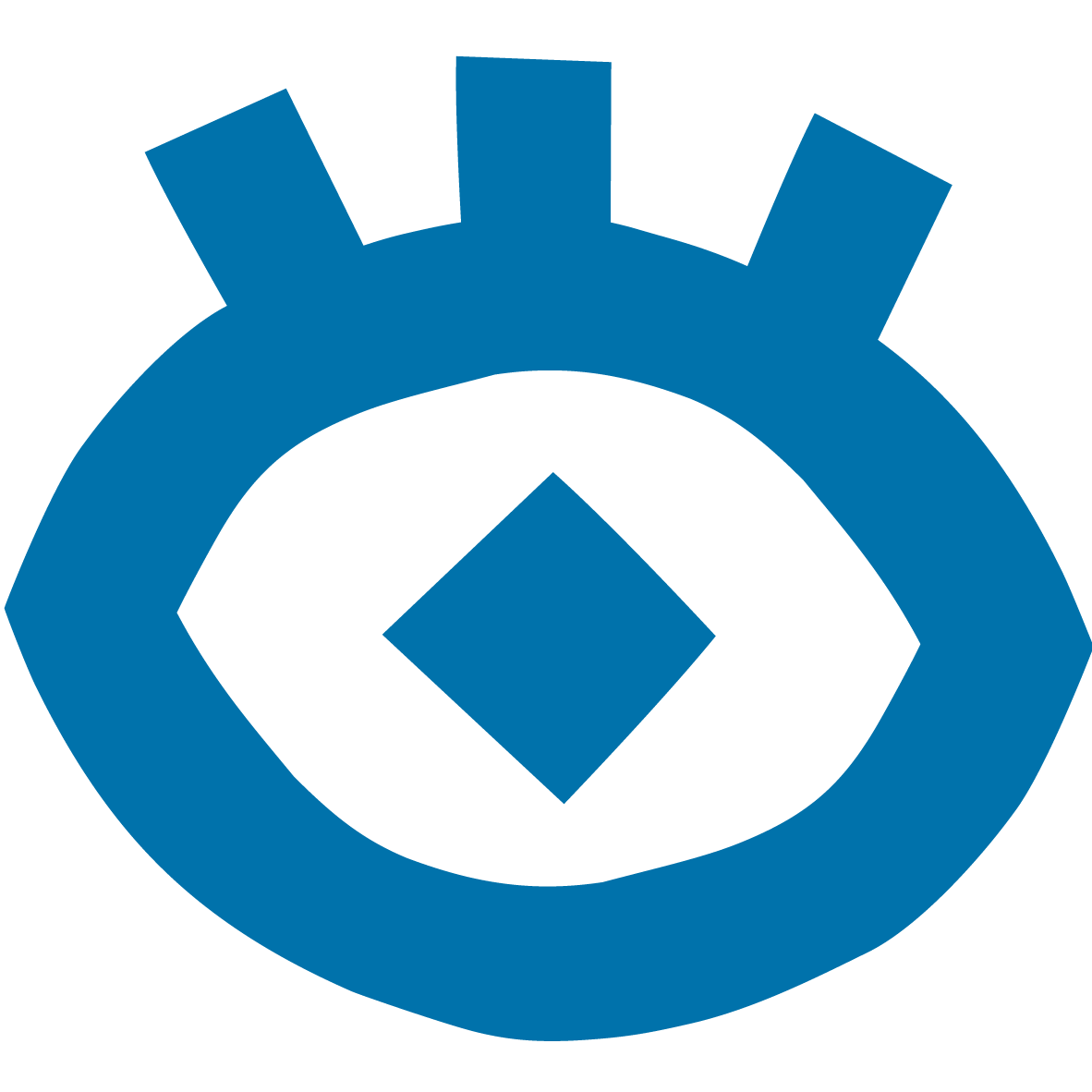 [Speaker Notes: https://docs.google.com/spreadsheets/d/1avPq7lXdAfIXaDCX7aW5xq0_dvXz33TjY_YdB6-cO5M/edit#gid=1338054768]
Les rôles et les constellations
Coordonner la préparation de l’explo
Constellation de la cooperation
Développement social
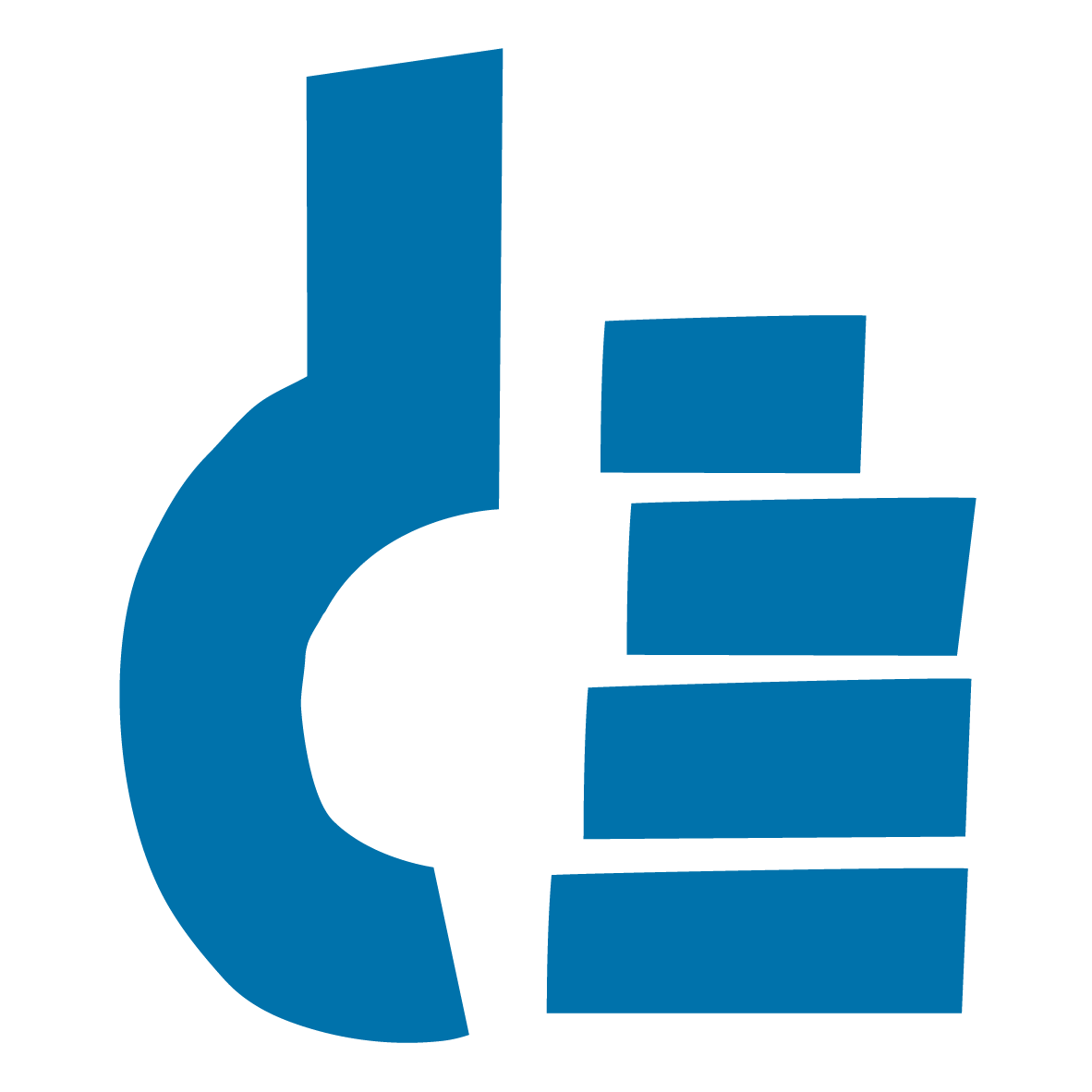 Organiser une course d’orientation en utilisant les techniques pour savoir se repérerconstellation de l’énergie
Développement physique
Organise un temps de relaxation
Constellation de l’humanité
Développement affectif
01
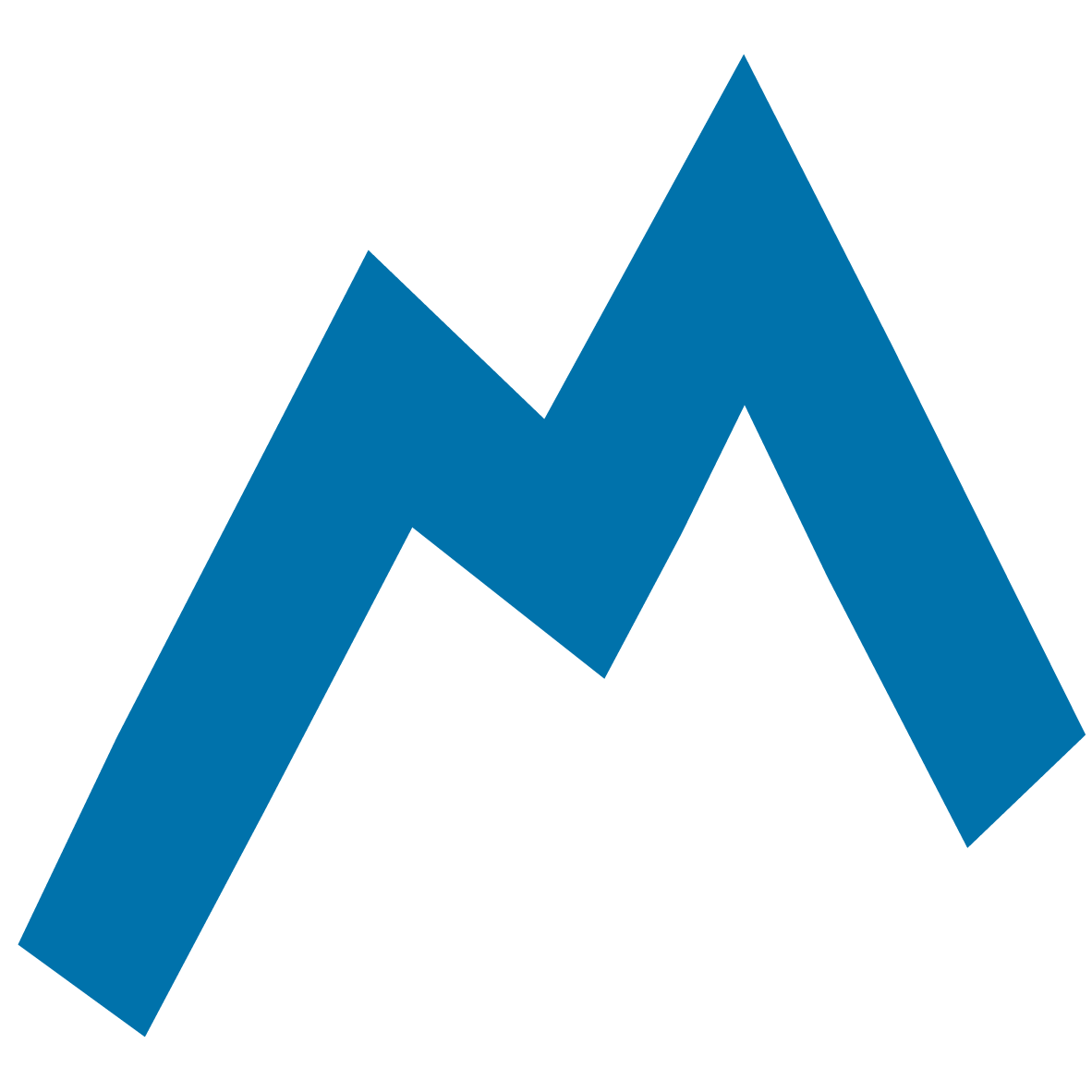 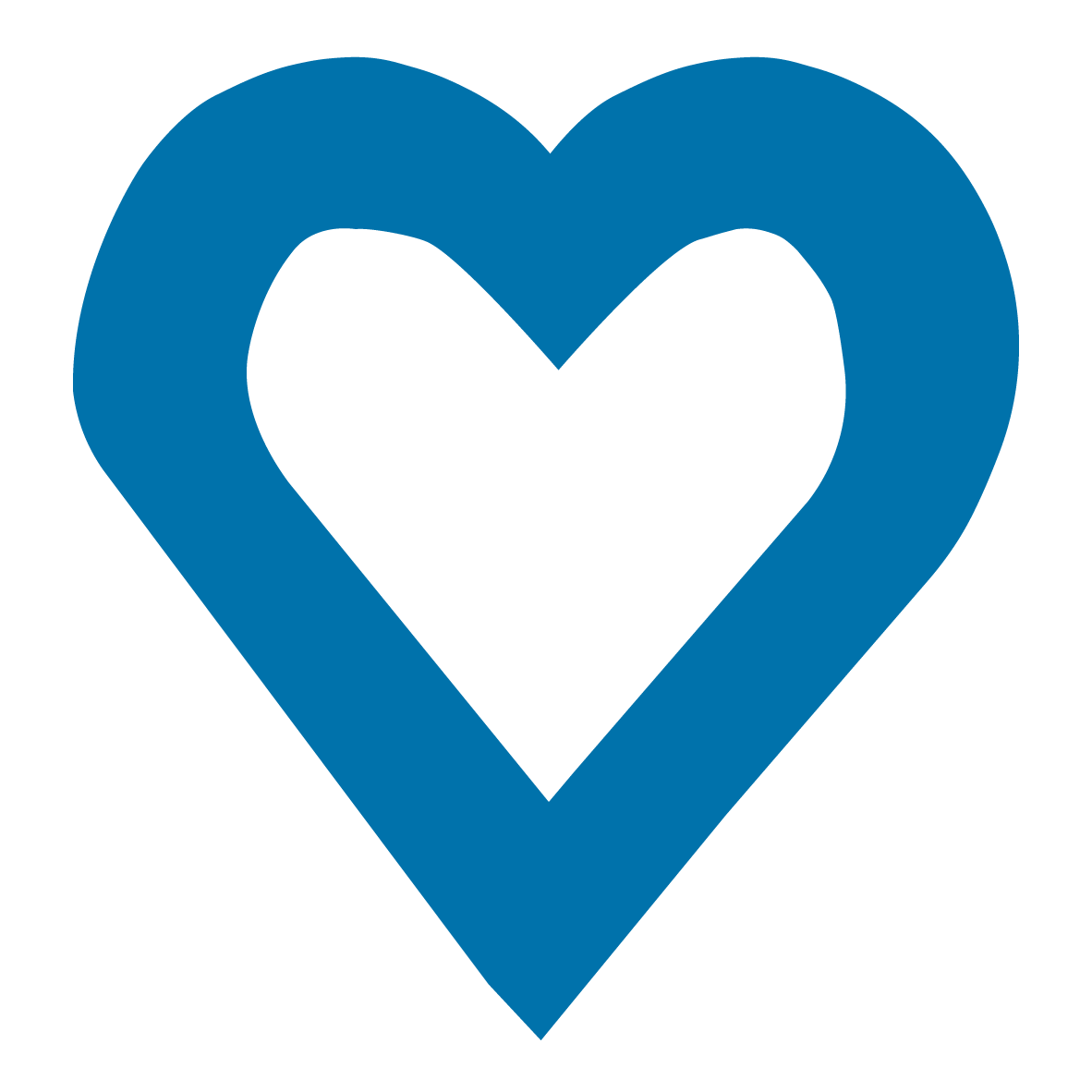 06
02
Cartographe
Trouve le lieu adapté pour réaliser le temps spirituel
Constellation de l’espérance
Développement spirituel
Apprendre et partager des techniques avancées d’orientationConstellation de l’esprit
Développement intellectuel
05
03
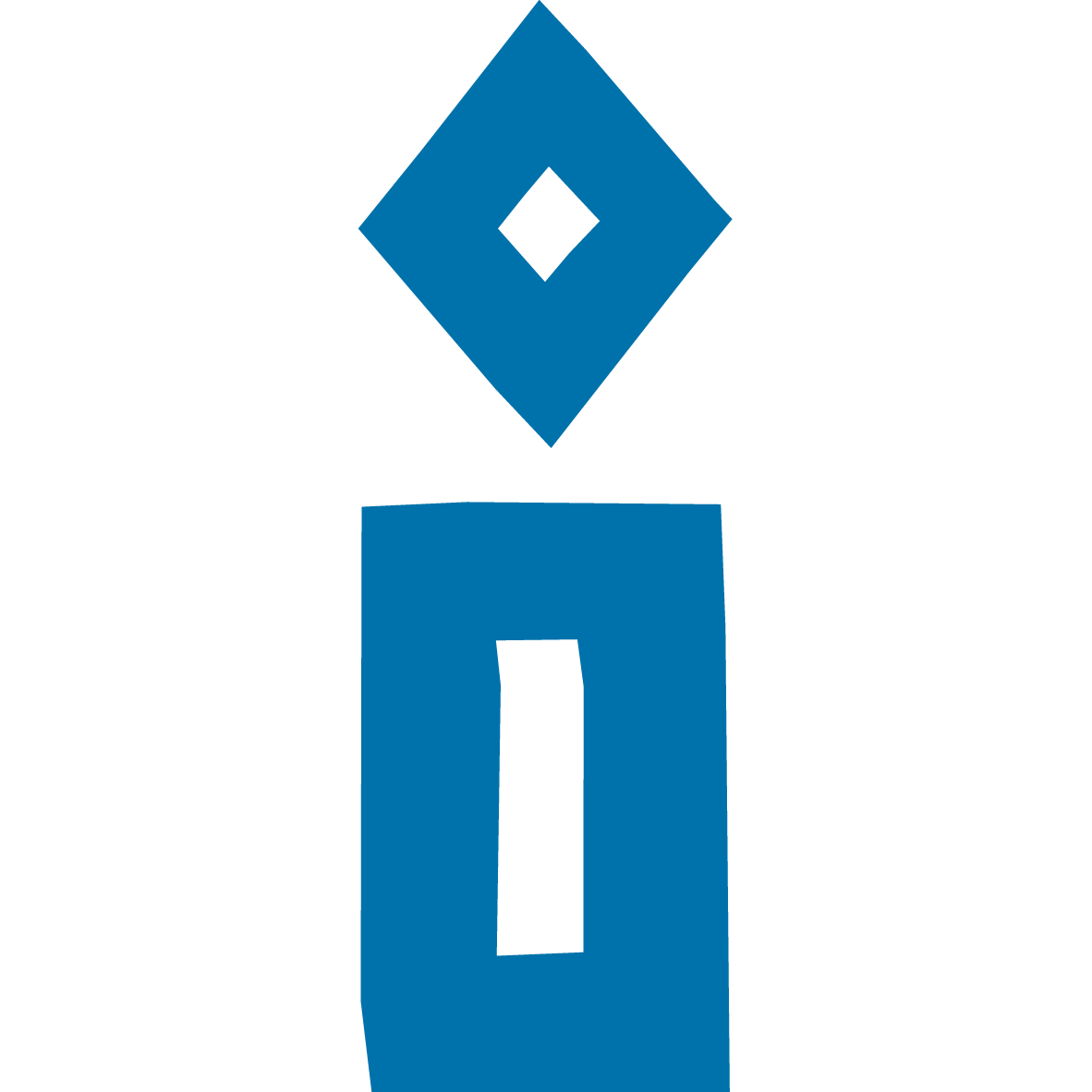 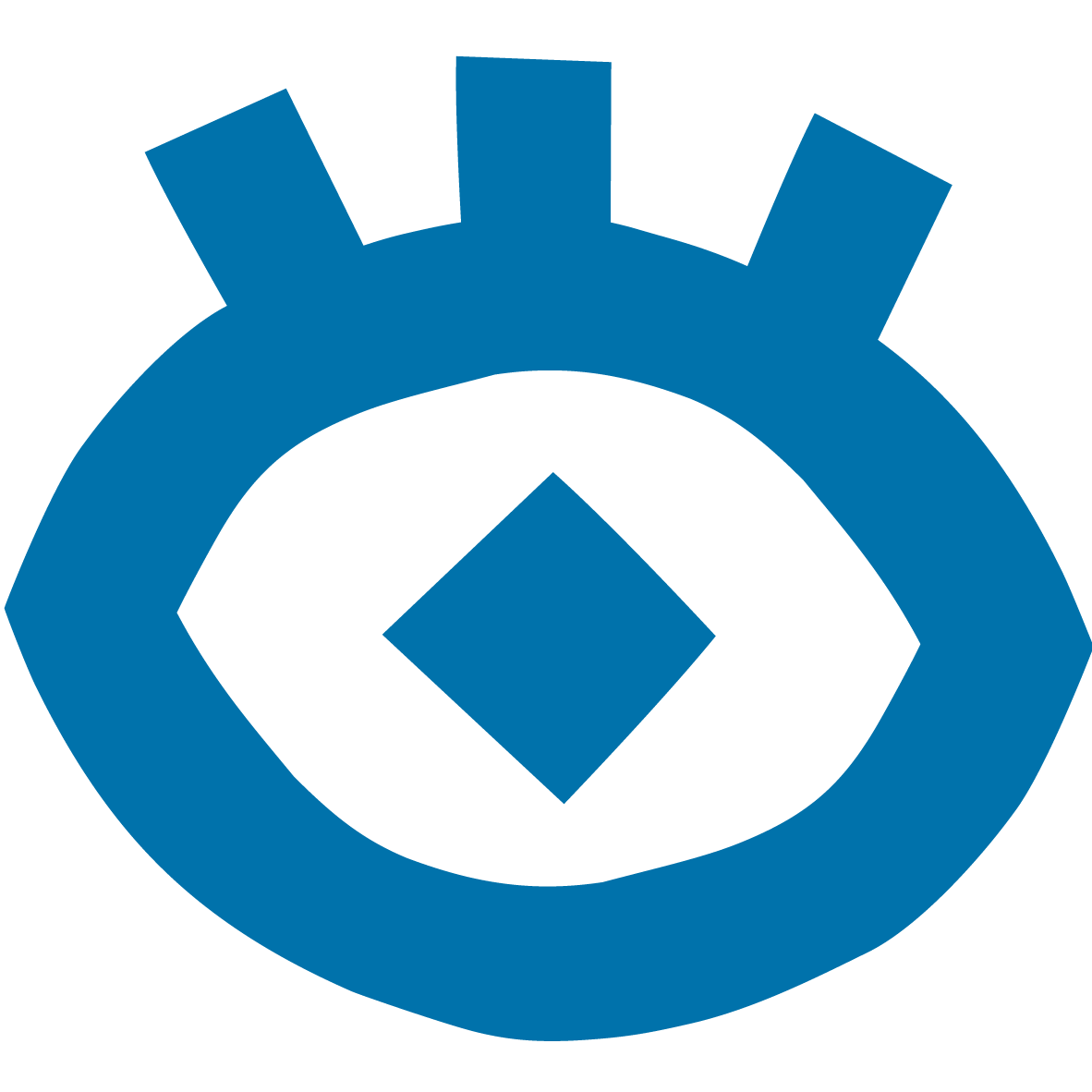 04
Organiser l’installation et la désinstallation avec une réflexion sur l’impact sur la nature
Constellation de la sagesse
Développement moral
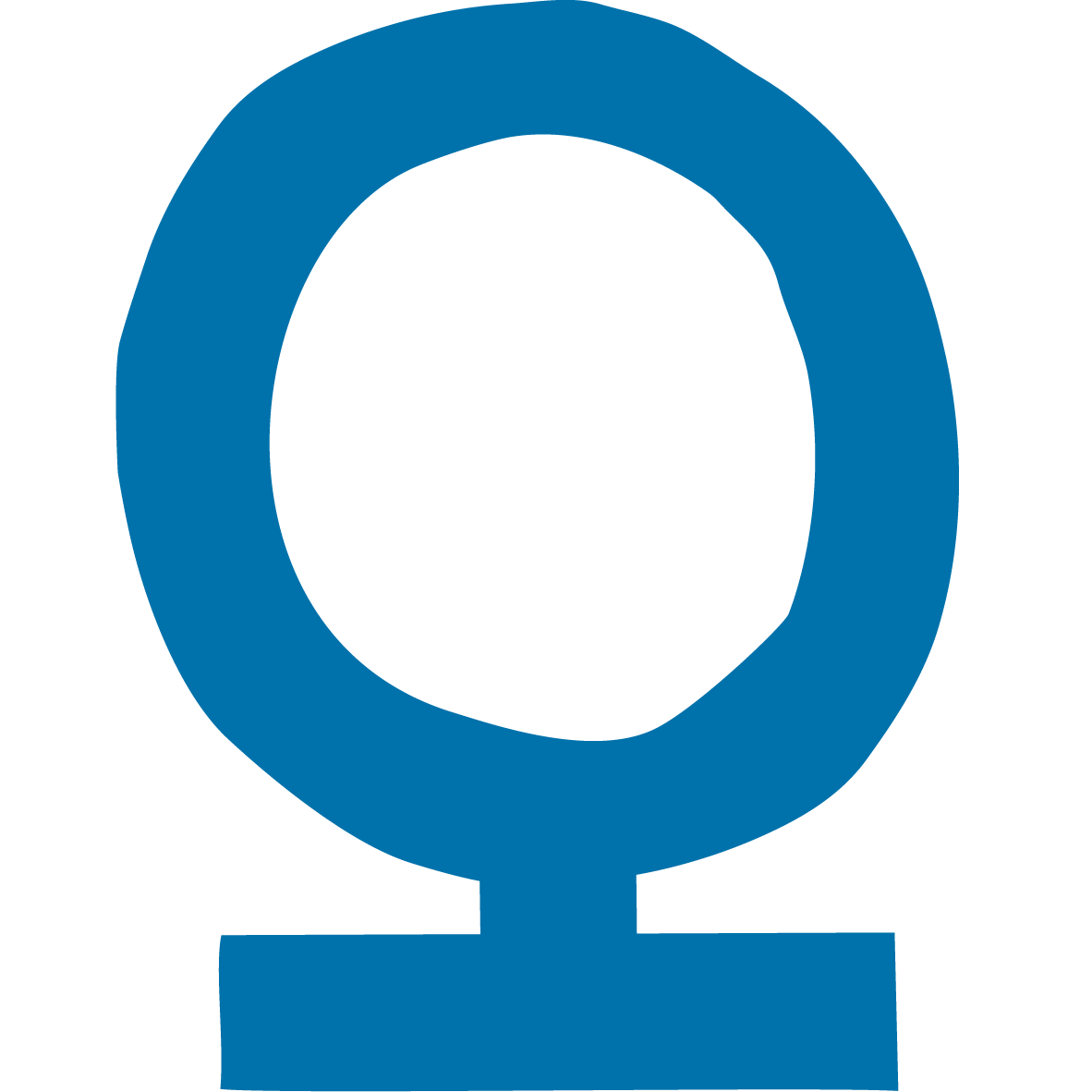 [Speaker Notes: https://docs.google.com/spreadsheets/d/1avPq7lXdAfIXaDCX7aW5xq0_dvXz33TjY_YdB6-cO5M/edit#gid=1338054768]
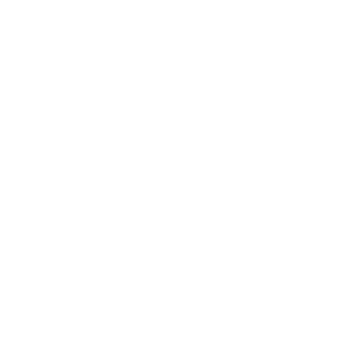 La place des 3e année
Place des 3e année : l’année du rêve
Rêver : le temps de début d’année avec une relecture et le lancement dans leur mission de facilitateur
Oser : Réaliser son projet personnel
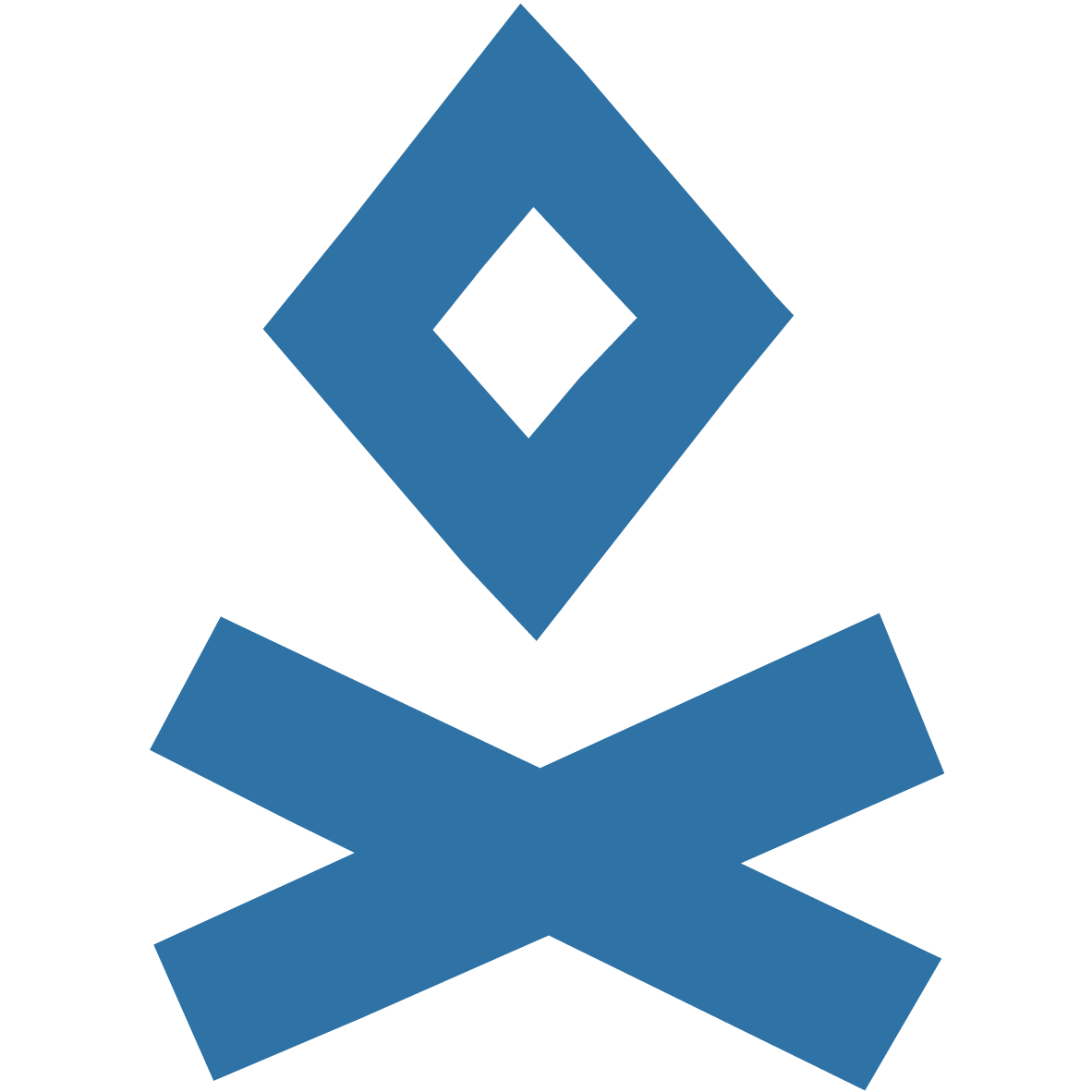 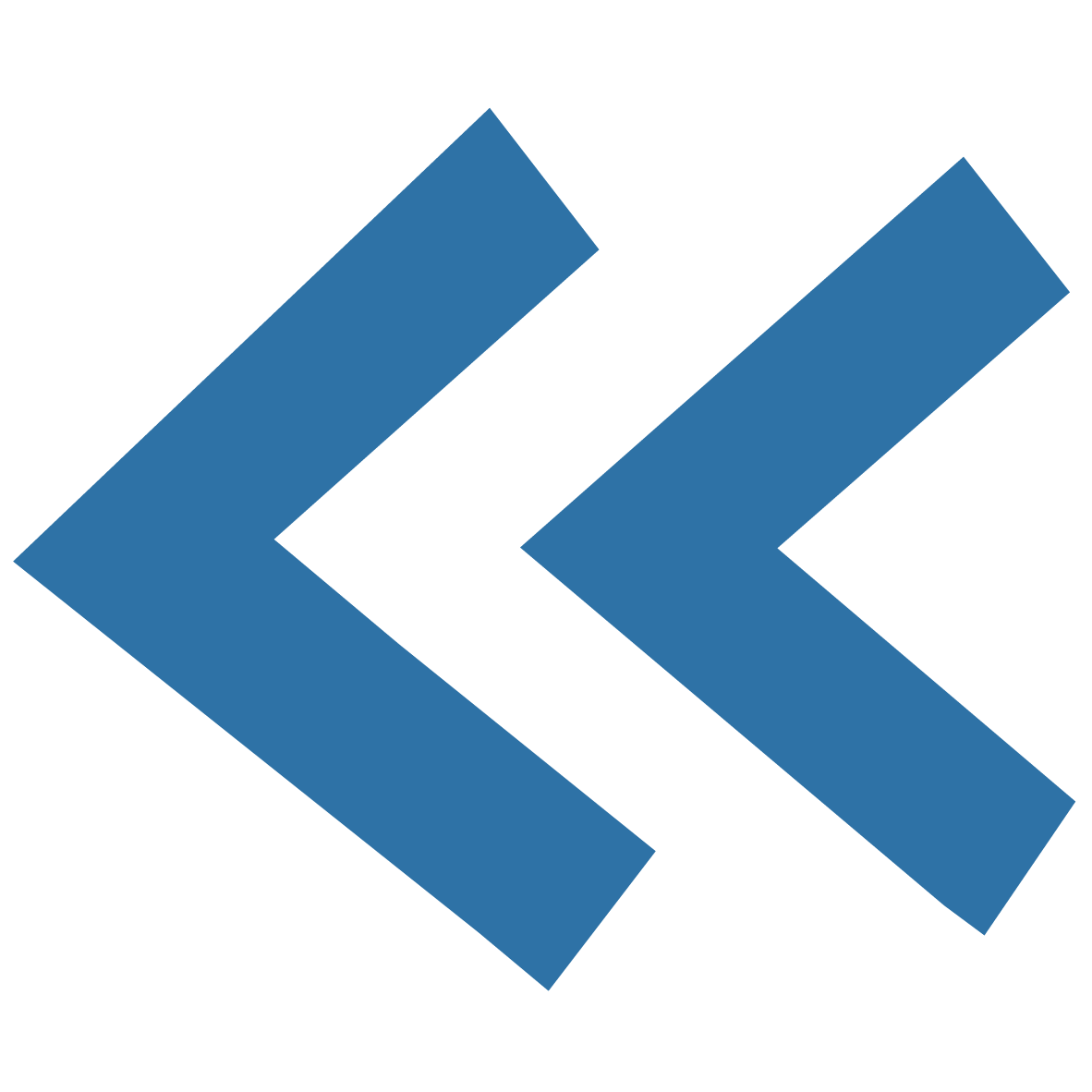 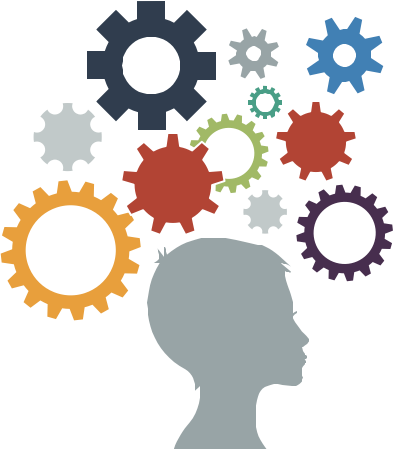 Imaginer : un temps pour changer le monde par petit pas et penser son futur avec une rencontre avec la caravane et une réflexion sur son projet personnel
Etre fier : témoigner de son projet, relire ses années et en tirer le positif, recevoir les mercis de l’unité
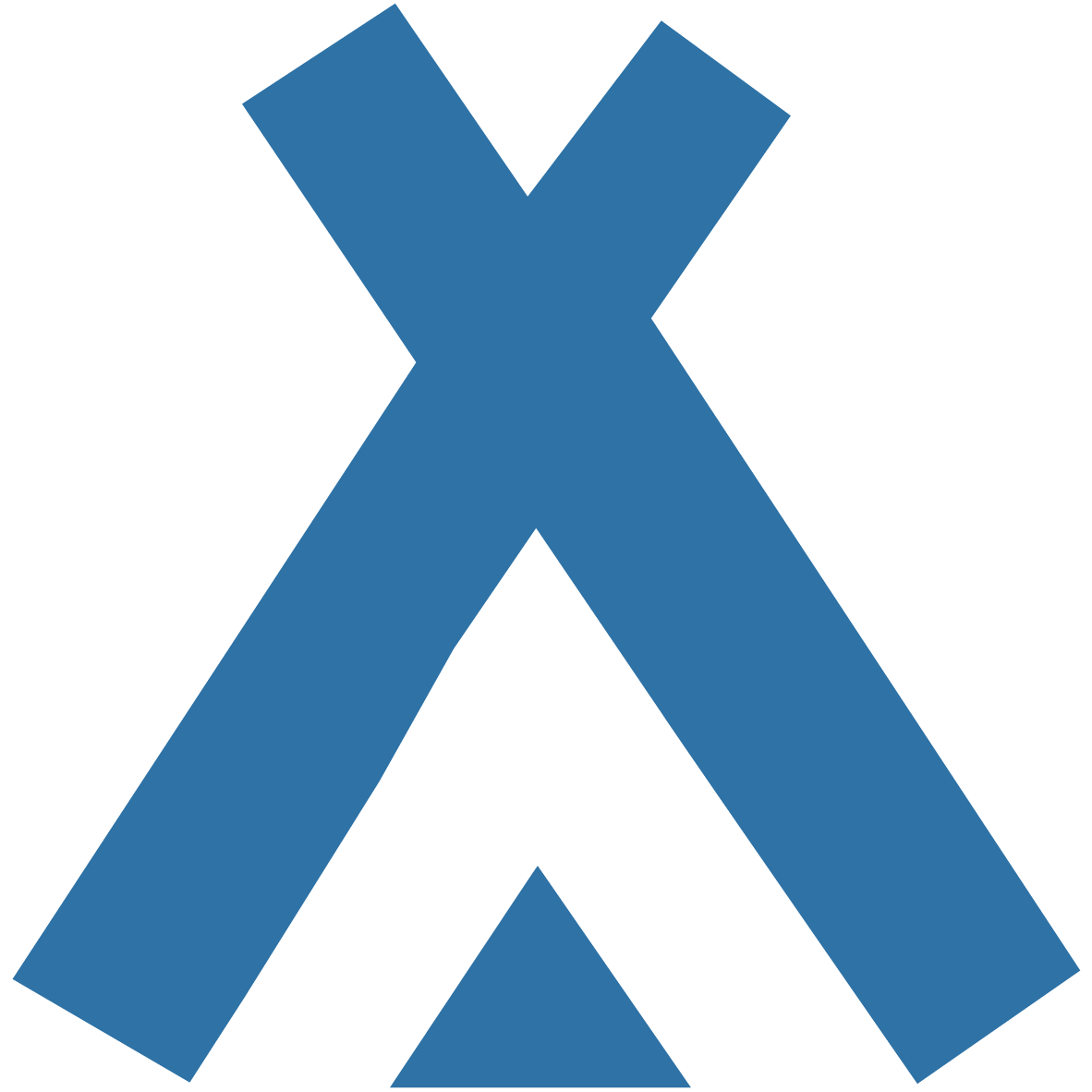 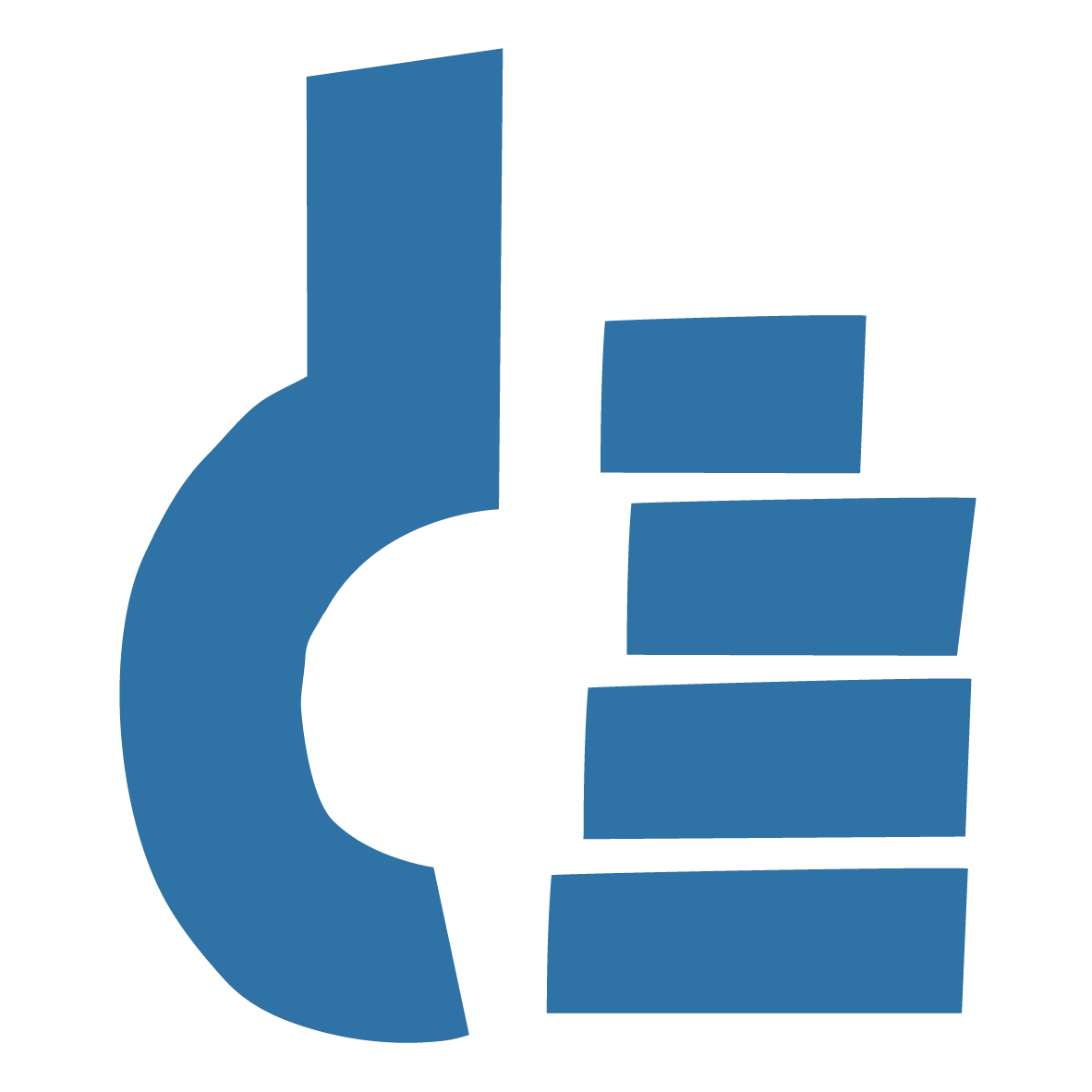 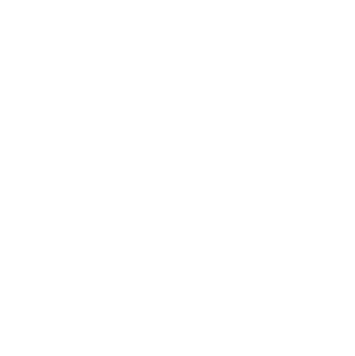 Les activités en
autonomie
Les activités en autonomie
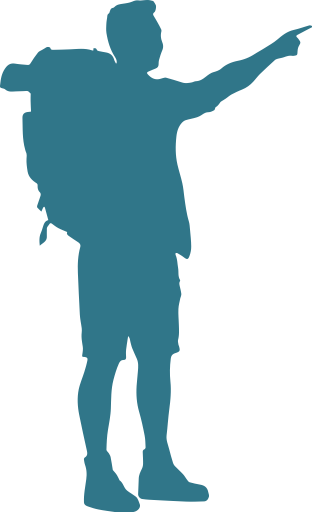 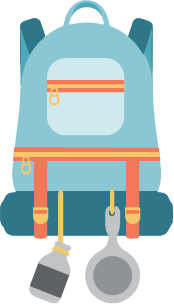 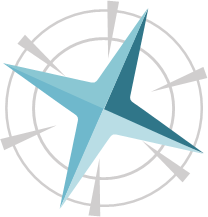 Temps en équipe
Début d’année
Début du camp
Excursion
Printemps
Milieu du camp
Exploration
Fin d’année
Fin du camp
L’équipe vit en autonomie le samedi (vie quotidienne + activités) et réunion de l’unité et relecture le dimanche. Ce temps est à vivre sur un we complet d’unité.
C’est l’occasion de discuter, d’en apprendre un peu plus sur les autres, et de discuter d’un projet commun.
L’équipe vit 24 heures en autonomie, hors du lieu de camp, et poursuit un projet d’exploration.
[Speaker Notes: L’autonomie, ça s’apprend ! 
Exemples : pour son premier temps en équipe, les Castors décident de tous venir en vélo au prochain week-end. Ils se coordonnent pour choisir leur lieu de départ et le trajet, avec l’aide et l’accord des chefs/cheftaines. 
Journée d’équipe : une journée où l’équipe organise son campement, ses activités, ses repas et son couchage, une randonnée autour du lieu de camp… Une relecture en unité a lieu à l’issue de cette journée.
Exploration : l’équipe des Hirondelles décide de vivre une exploration sur le thème de la musique. Elle choisit son itinéraire pour aller sur son chemin à la rencontre d’un luthier et réfléchit tout au long du chemin à un morceau de musique à présenter lors de son retour au camp.]
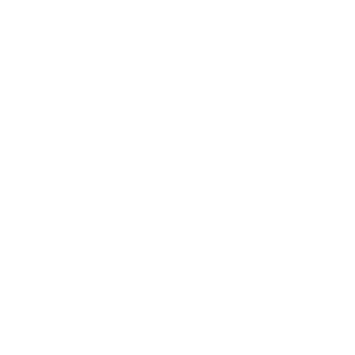 Vie avec la nature
La démarche nature
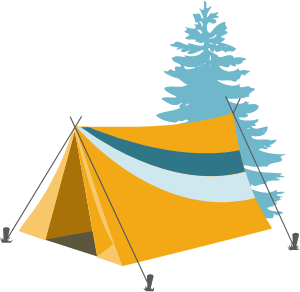 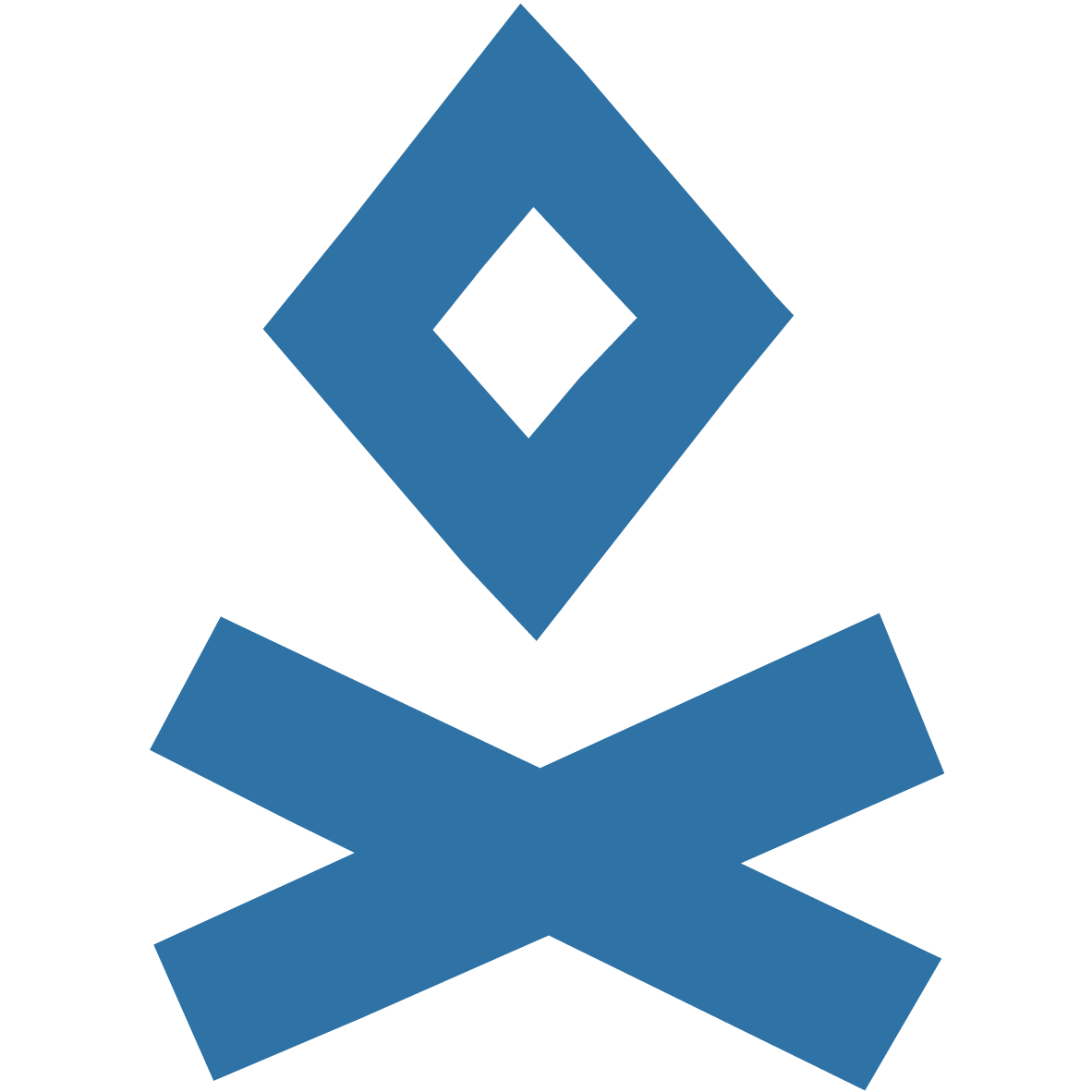 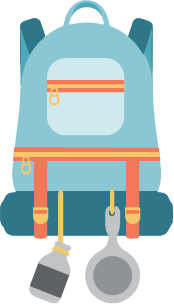 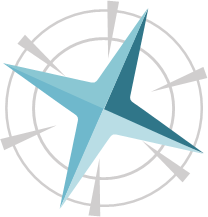 Temps en équipe d’installation
Excursion
Exploration
Temps nature
Découvrir et connaître : des temps de 15 minutes, 50 minutes, 2 heures ou plus, organisés à chaque rencontre
Observer la nature, choisir l’implantation optimale du camp en respectant la nature, choisir où installer sa tente et savoir la monter
Vivre un temps de marche et un temps d’activité dans un lieu proche du camp (rencontre avec un partenaire, temps de contemplation…)
Activité de marche et d’observation de la nature. Des activités rythment le trajet afin d’inciter à l’observation et d’éviter « la marche pour la marche ».
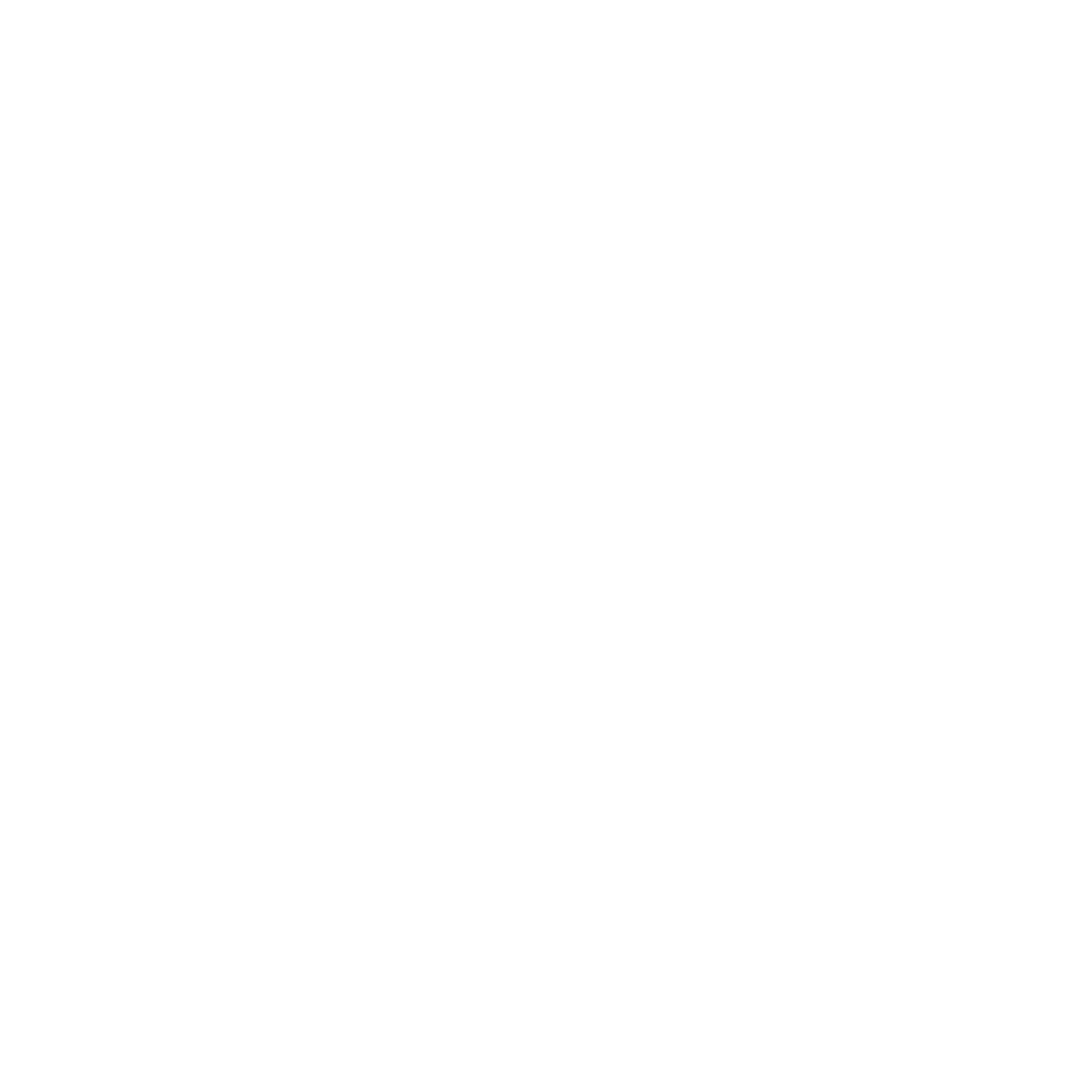 La promesse et la loi
Une loi, une promesse
La loi
Tend vers un but : être des citoyens actifs, utiles, heureux et artisans de paix. 
Valeurs et non des règles, elle ne dit pas “le scout, la guide doit” mais “le scout, la guide est”. 
La loi est la même pour tous les membres des Scouts et Guides de France, des farfadets jusqu’aux chefs et cadres de l’association.
La promesse :
La promesse est l’action du jeune de s’engager à faire de son mieux pour vivre selon la loi des Scouts et Guides de France. 
Lorsque le jeune se sent prêt et à partir de l’âge louveteaux-jeannettes. 
Renouvelée à l’occasion de l’arrivée dans la branche des scouts et guides ou des moments forts vécus dans l’unité.
La relation educative :Etre un moniteur d’escalade
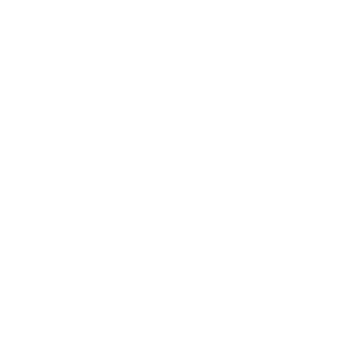 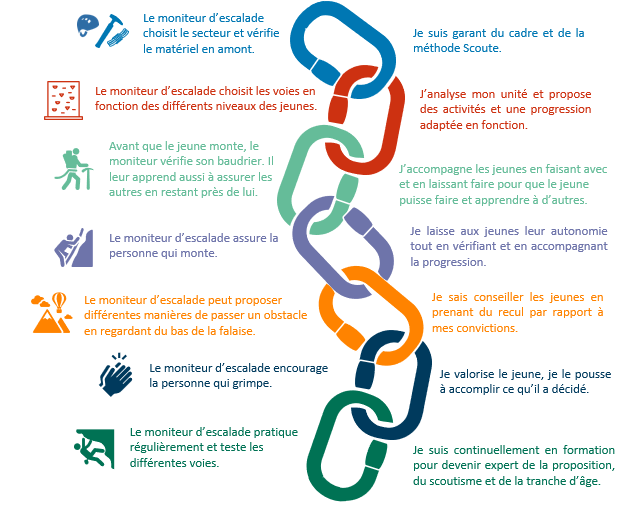 Entre 11 et 14 ans, les jeunes ont une très forte envie de liberté et d'indépendance. Ces envies doivent s'accompagner d'un apprentissage de l'autonomie. Le rôle en tant qu’éducateur est d’accompagner les jeunes pour leur permettre de gagner en autonomie progressivement. Le rôle du chef ou de la cheftaine est d'accompagner le jeune sur ce chemin de l'autonomie avec un cadre sécurisant et une progression à son rythme.
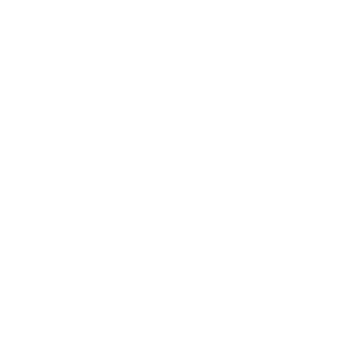 La démarche
d’accueil
La démarche d’accueil
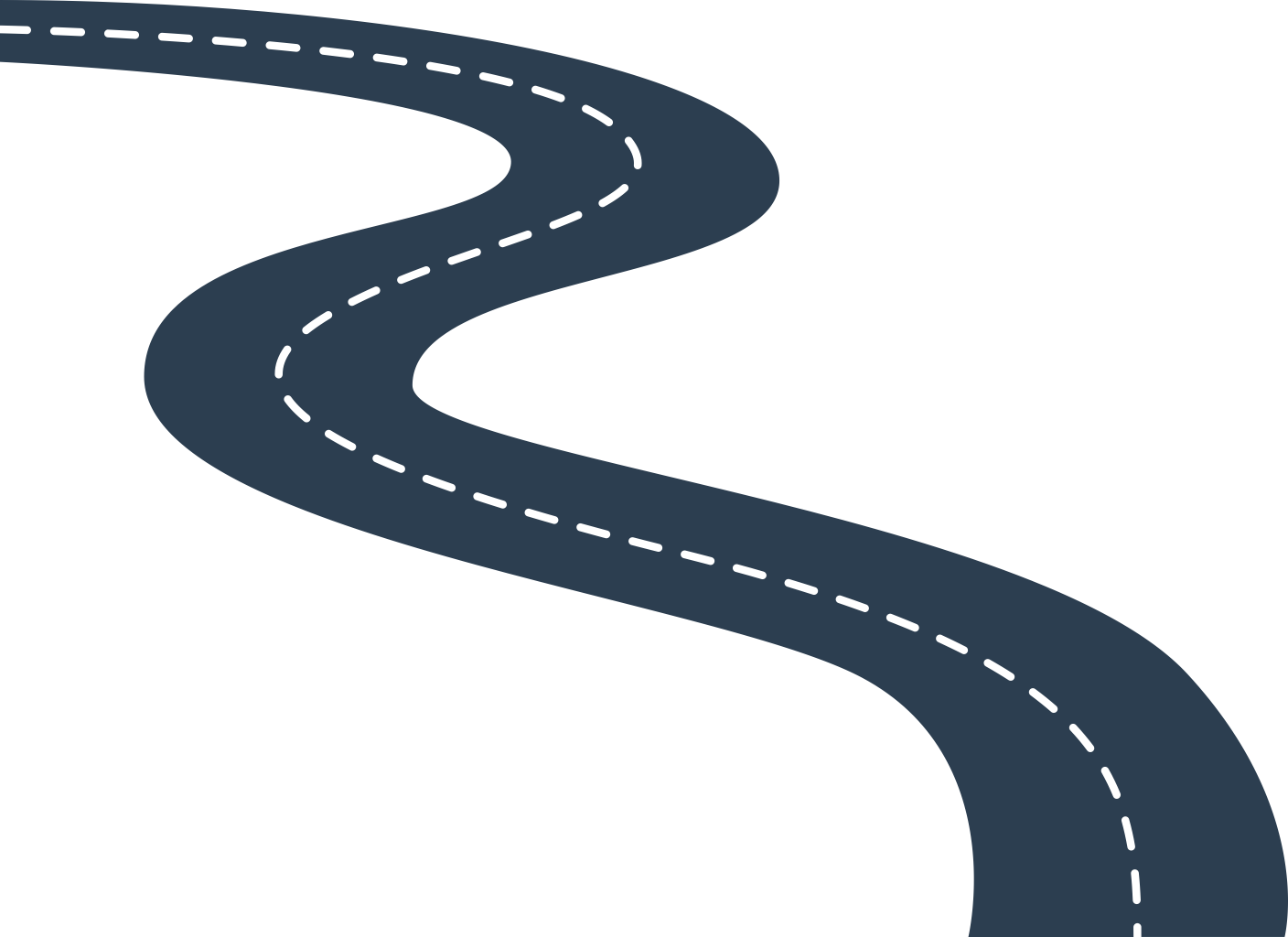 L’invitation à rejoindre l’unité, tout au long de l’année, à des proches comme à des personnes éloignées du scoutisme
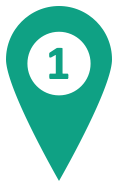 L’accueil, à chaque fois qu’un scout ou une guide rejoint l’unité au travers d’une cérémonie d’accueil, du choix de l’équipe et des expériences vécues avec l’équipe
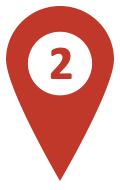 L’inclusion, grâce à l’équipe, aux rôles, au jeu des conseils, à l’attention des 3e année. Tous et toutes veillent à l’inclusion de chacun et chacune.
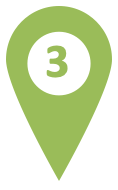 [Speaker Notes: N’existant pas auparavant, une nouveautéSe vit à tout moment de l’année, notamment la rentrée, les week end découverte, l’étéUne étape supplémentaire: l’inclusion, valable pour tous les jeunes de l’unité. L’objectif c’est que notre attention aux besoins des “invités” rayonne et devienne une attention aux besoin de chacun/chacune]
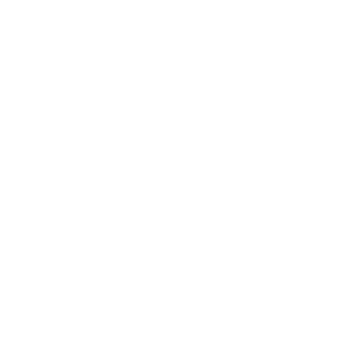 Démarche spirituelle
Temps 1 : - Entrer en phase d’observation : se réunir dans le calme, et faire le geste pour entrer dans le temps.- Observer : se se souvenir de la journée vécue et poser les questions : quels moments retiens-tu, quel doute as-tu rencontré…- Terminer l’observation : s'asseoir puis de faire le geste pour symboliser la fin du temps d’observation.
La démarche spirituelle
3. RELIER CE RESSENTI À DIEU DANS LA PRIÈRE EN UNITÉ
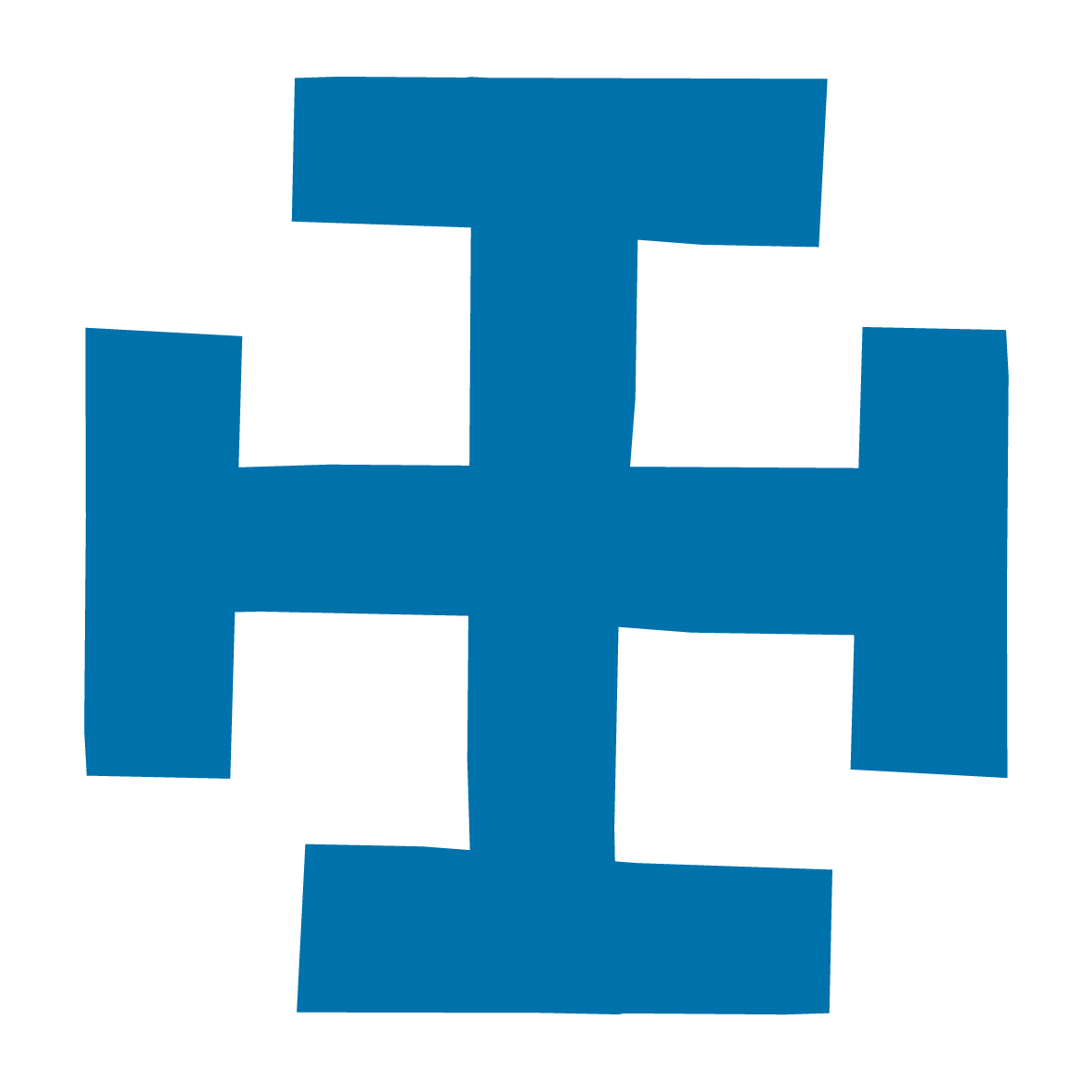 Temps 2 : - Analyser son ressenti : on propose à chaque jeune à partir de ce qu’il a vécu dans la journée de penser à un merci, un pardon et un souhait- Partager en équipe son vécu : faire tourner une bougie allumée, à tour de rôle chaque jeune peut partager
2. METTRE EN MOT CE QUE L’ON A VÉCU ET POUVOIR LE PARTAGER AVEC SON ÉQUIPE
4. AGIR PAR UN GESTE SIMPLE ET CONCRET
Temps 3 : relier ce ressenti à Dieu dans la prière
1. VIVRE UNE EXPÉRIENCE EN EXPLORANT SON RESSENTI
Temps 4 : Pour conclure ce temps, on propose à l’unité de se dire bonne nuit pour être prêt à
vivre une nouvelle journée. Pour se dire bonne nuit, l’unité peut faire un salut scout ou
bien une ronde de nuit.
Un temps Spirituel Scouts-Guides :
 Parler DE Dieu + Parler A Dieu
Exemple de pied de page tres long  tres long  tres long
‹#›
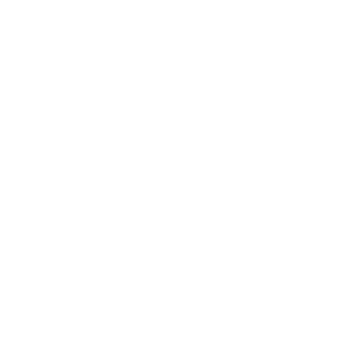 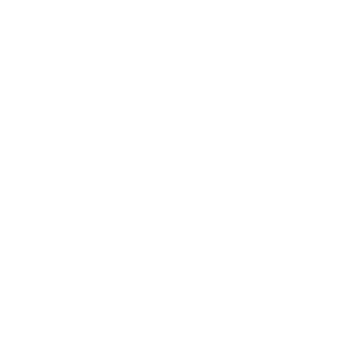 Une année dans la communauté
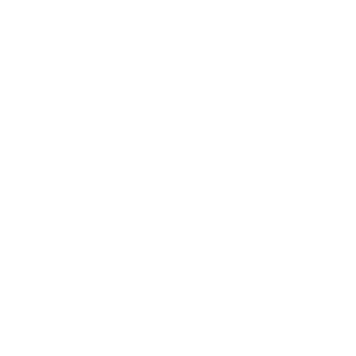 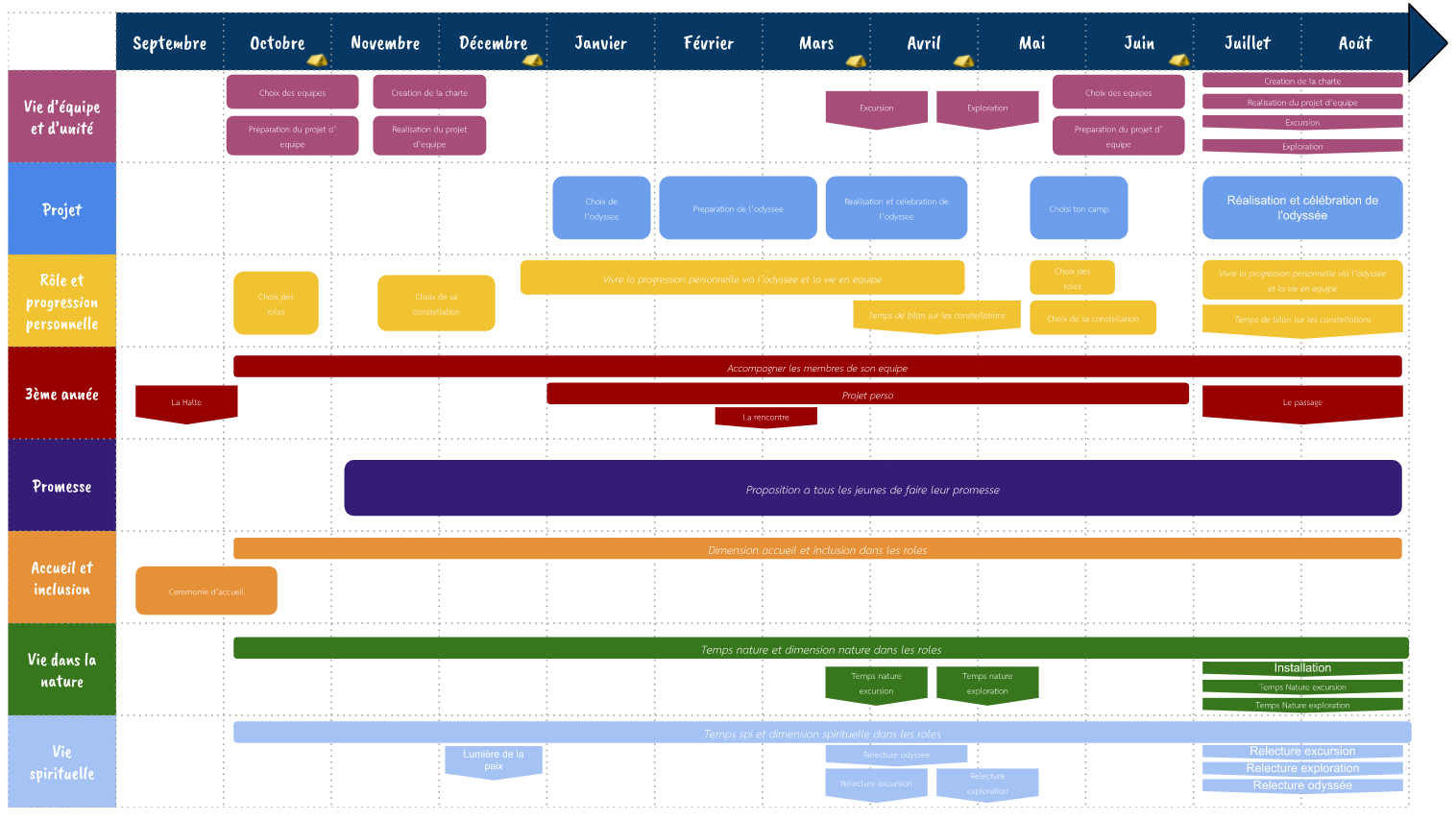 Pour t’aider :
Outils communs et de branche
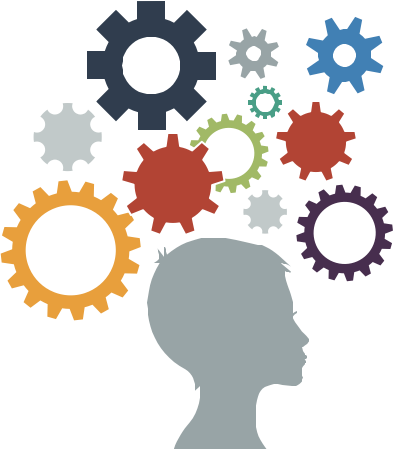 Formation tech et appro
Responsable d’unité et soutiens pédagogiques
Donne nous ton avis sur cette formation :
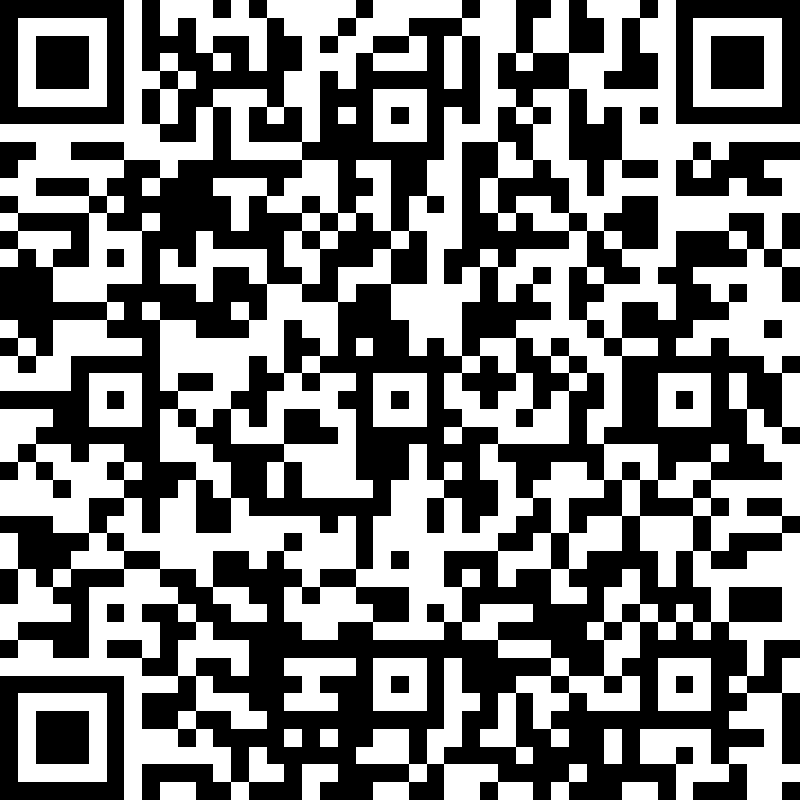 Lien : https://forms.office.com/r/R2LEfu8PuF
Merci !
Contact :